BehandlINGSfamiljeR för ungdomar med allvarliga beteendeproblem:  Treatment Foster Care OREGON
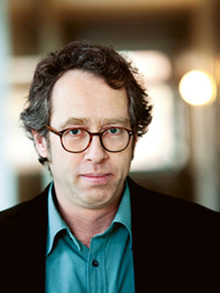 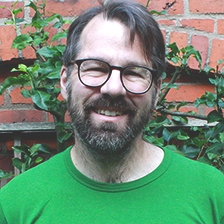 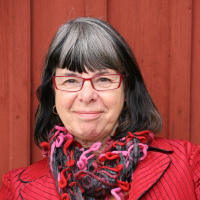 Ingegerd Wirtberg                                                                              
Docent i psykologi 
Lund
Christian Munthe
Professor i praktisk filosofi Göteborg
Martin Bergström 
Docent i socialt arbete Lund
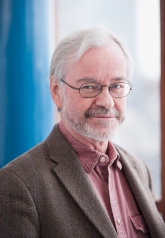 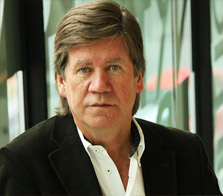 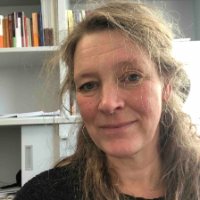 Bo Vinnerljung
professor emeritus i socialt arbete vid Stockholms universitet
Cecilia Andrée Löfholm 
Fil Dr. Statens Institutionsstyrelse
Terje Ogden 
professor i psykologi vid Universitetet i Oslo.
[Speaker Notes: Såg senast 13 april 2016-halvtidskontroll!]
Bakgrund
Ungdomar med allvarliga beteendeproblem är en riskgrupp (kriminalitet, psykisk och fysisk ohälsa, arbetslöshet, tidig död)
Vanligt alternativ är placering på institution (HVB eller särskilda ungdomshem)
2 000 ungdomar med beteendeproblem placeras årligen på institution
Institutionsplacering kan vara skadligt (Strijbosch m fl, 2015)
Behandlingsfamilj är ett alternativ enligt SOU 2014:3
När ungdomar inte kan bo kvar hemma
Traditionellt familjehem
Omsorg i en hemlik miljö
Ingen direkt utbildning av familjehemsföräldrar 
Ett eller få barn placerade
Fokus ”vanligt” familjeliv
Ingen uttalad teoretisk behandlingsmetodik
Ej inlåsning
Behandlingsfamilj
Omsorg i hemlik miljö
Utbildade familjehem + behandlingsteam
Ett placerat barn 
Behandling främst utanför hemmet 
Teoretisk grund/metodik i socialinlärningsteori och familjesystemisk teori
Ej inlåsning
Institution
Omsorg på institution
Professionella behandlare 
Behandling i grupp
Behandling på institutionen
Teoretisk grund / metodik varierar bland institutioner
HVB ej inlåsning, särskilda ungdomshem har 90% låsta avdelningar
57% avbrott
Rapportens delar
Erfarenheter av 
institutionsvård
Kunskapsluckor
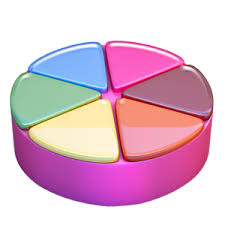 Etiska aspekter
Effekter
	(systematisk litteraturöversikt)
Metoder som används i Sverige
Ekonomiska aspekter
	(systematisk litteraturöversikt)
Metoder som används i Sverige
Praxisundersökning
Enkät till ett slumpvis urval privata, kommunala och statliga institutioner (svar från 53/67) dec 2017-jan 2018
33 namngivna behandlingsmetoder används
18 standardiserade bedömningsmetoder 
Undersökningen ger inget svar på hur många ungdomar som får olika behandlingsmetoder
Bedömningsmetoder i institutionsvård (%)
Bump
	Estimate of Risk of Adolescent Sexual Offense Recidivism (Erasor)
	Familjeklimat
	Intervju om anknytningsstil
	Outcome Rating Scale (ORS)
	The Psychological Inventory of Criminal Thinking Styles (PICTS)
	Structured Assessment of Violence Risk in Youth (SAVRY)
	Strengths and Difficulties Questionnaire (SDQ)
Ingen bedömningsmetod 	
ADAD
12	KASAM
AUDIT
12	DUDIT
Youth level of service/Case Management Inventory
4	Ester
	- - - - - - - - - - - - - 
2	Addiction Severity Index 
	Alkohol- och drogdiagnos-instrument (ADDIS)
	Barns Behov i Centrum 
	Becks ungdomsskalor
11% av institutionerna har bedömningsmetoder som fångar in risk-, behovs-, och mottaglighetsprinciperna
Behandlingsmetoder i institutionsvård (%)
Ingen metod

70	Motiverande samtal
60	Lågaffektivt bemötande
47	Kognitiv beteendeterapi
Miljöterapi 
36	ART
26	Återfallsprevention
26	Familjeterapi
23	Repulse
23	Vägledande samtal
21	Nätverksarbete
Kriminalitet som livsstil
Tolvstegsbehandling
13	Teckenekonomi
13	Lösningsfokuserad terapi
Psykodynamisk terapi
9	Haschavvänjningsprogrammet
8	Acceptance Commitment Therapy
Dialektisk beteendeterapi
Connect
4	Marte Meo
	- - - - - - - - - - - - - - - - 
2	Bildterapi
	Community Reinforcement Approach 
	Cannabisprogrammet för unga 
	Dialektisk beteendeterapi 
	KBT i vardagen
	Kognitiv psykoterapi
	Komet
	Mental Health First Aid
	Mentaliseringsbaserad terapi
	Mindfulness
	Musikterapi
	Signs of safety 
	Dykning med tuber
I genomsnitt 4,8 behandlings-metoder
Två har ett starkt vetenskapligt stöd
Av de 33 behandlingsmetoderna…
Erfarenheter av TFCO och institutionsvård
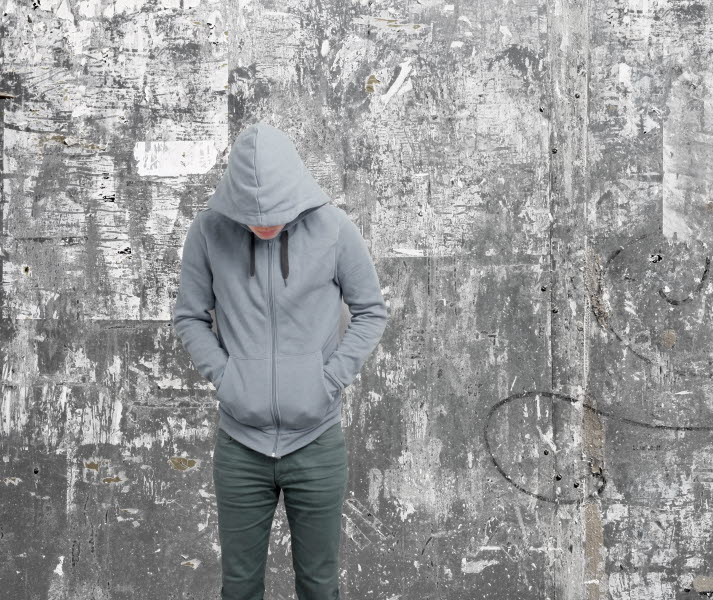 För behandlingsfamilj identifierades en studie som baserades på intervjuer med sex ungdomar med erfarenhet av TFCO i Sverige (Eslava & Haghigi , 2008)
Tre organisationer som företräder personer med erfarenhet av institutions-vård har intervjuats:
KRIS – Kriminellas Revansch I Samhället 
Unga Kris
X-Cons

Sammanlagt 9 personer intervjuades av SBU:s personal
Slutsatser
De med erfarenheter av TFCO respektive institutionsplacering hade liknande uppfattningar om vad som är betydelsefullt: 
förtroendefulla vuxenkontakter 
behandling av ursprungsfamiljen 
minskad kontakt med ungdomar med allvarliga beteendeproblem. 
De som fått TFCO hade fått detta, medan inte de som varit på institution. Några av de senare hade även utsatts för övergrepp under tiden för institutionsvistelsen. 
Oklar hur representativa upplevelserna är. För flera av de intervjuade låg dessutom placeringen långt tillbaka i tiden.
Är behandlingsfamilj effektivt mot fortsatt kriminalitet mm?
Hur många studier behövs?
Med flera studier kan man undersöka om resultatet är stabilt…
Med en studie…





kan man bara spekulera om effekten med:
annan jämförelsegrupp
delvis annan målgrupp
annan kontext
osv
‒
+
+
‒
…eller om det varierar
‒
+
Systematiska litteraturöversikter ger viss vägledning
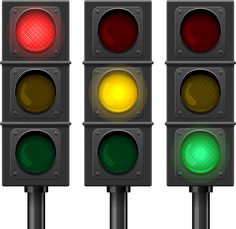 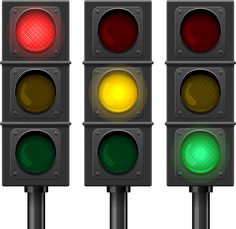 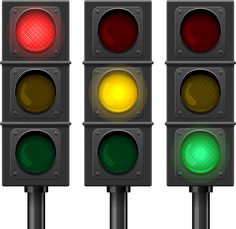 Vetenskapligt stöd oklart/saknas
Följ upp systematiskt
Insatsen kan skada eller är etiskt olämplig
Använd inte
Vetenskapligt stöd
Använd om tillämpligt och klienten vill
Systematisk litteraturöversikt
Tydlig frågeställning – PICO
Sökt efter forskning i 18 databaser
Kvalitetsgranskning av studier
Varje enskild utfallsmått behandlas separat
Möjligt att göra om (replikerbart)
SBU:s utvärdering
Målgrupp ungdomar 12-17 med allvarliga beteendeproblem 
Jämförelse Behandlingsfamilj och institutionsplacering
Sökte brett efter Behandlingsfamilj men fann endast en version: Treatment Foster Care-Oregon (TFCO)
Primärt utfallsmått  är kriminalitet + inlåsning
RCT och icke-randomiserade studier med jämförelsegrupp
5 893 > 8 studier: 5 USA, 2 brittiska, 1 svensk
Uppföljningstid oftast 24 mån
Om studierna
Sammanlagt 633 ungdomar
6 av 8 studier = RCT  
Treatment Foster Care Oregon (tidigare MTFC)
De flesta studier redovisar flera utfallsmått
Utvärderingarna liknar varandra i kontrollalternativ, uppföljningstid och mätinstrument
Uppföljningstid oftast 2 år (motsvarar ca 17 månader efter avslutad behandling)
TFCO:s effekter jämfört med institutionsplacering?
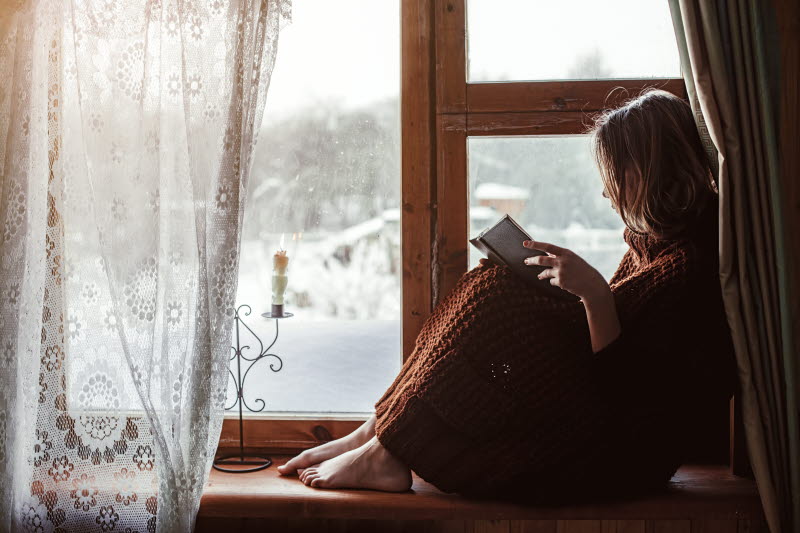 [Speaker Notes: Relevant fråga eftersom så få I Sverige använder stödisnatser under placeringen]
Att mäta effekter
För att skapa jämförbarhet att vi omvandlat resultaten till Standardiserad Medelvärdeskillnad (SMD). En tumregel:
SMD 0,20 – svag effekt (motsvarar NNT = 16,5)
SMD 0,50 – medelstark effekt (motsvarar NNT = 6)
SMD 0,80 – stark effekt (motsvarar NNT = 3,5)

Vi har satt gränsen SMD = 0 för en kliniskt relevant effekt
”Skogsdiagram” (Forrest plot)
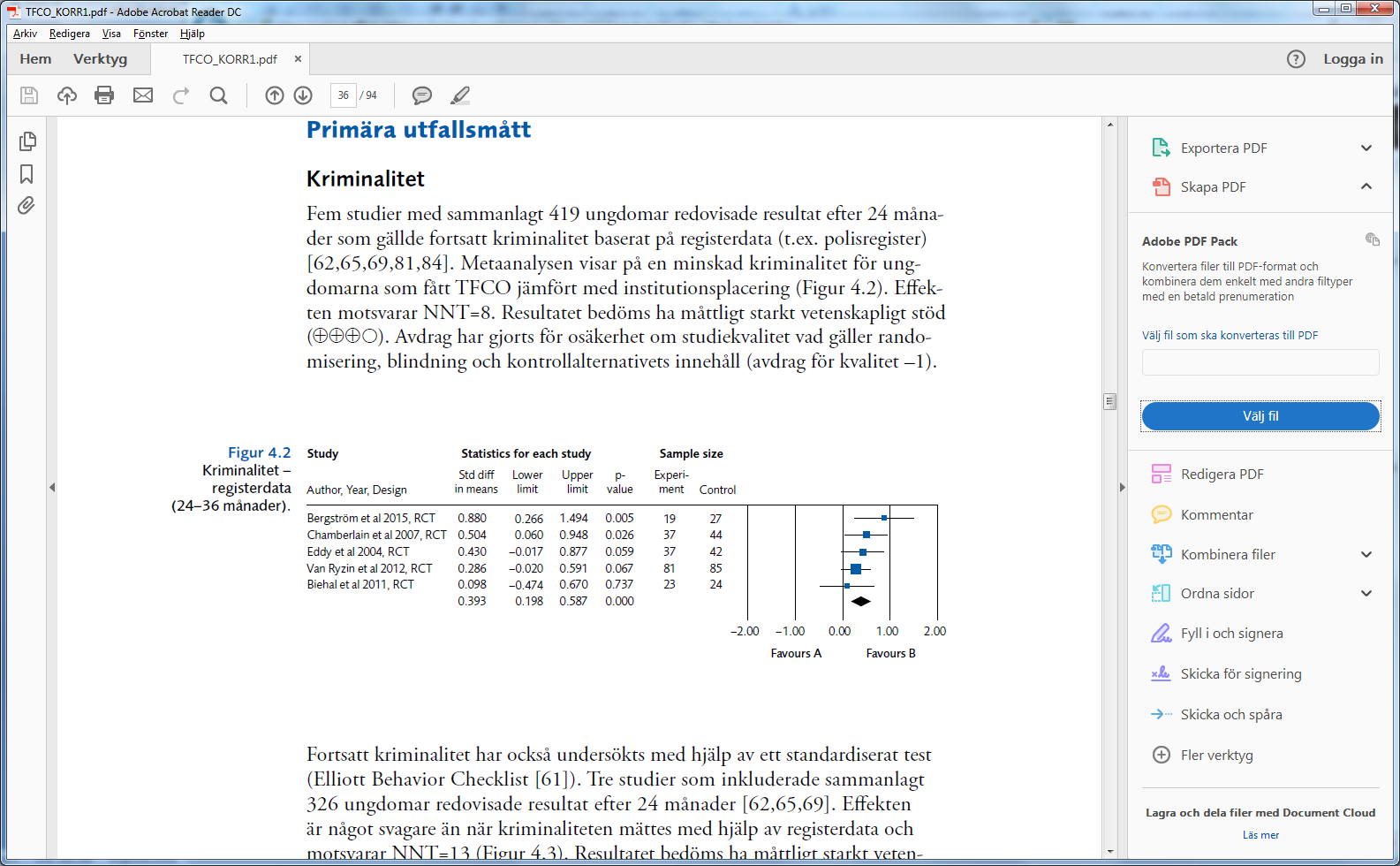 Kriminalitet (registerdata)
448 ungdomar
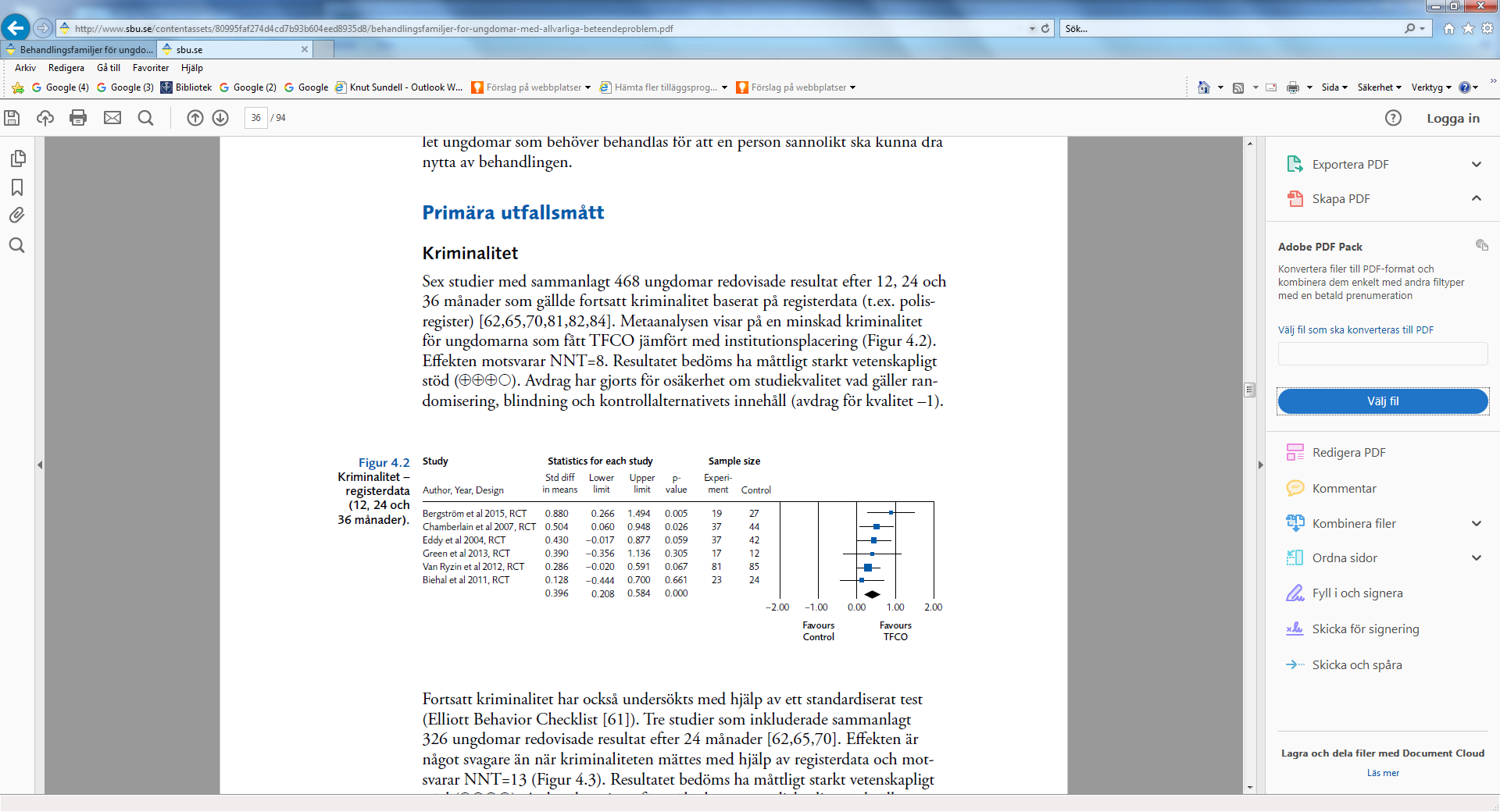 Måttligt vetenskapligt stöd
(⊕⊕⊕)
NNT = 8
Kriminalitet (självskattning)
326 ungdomar
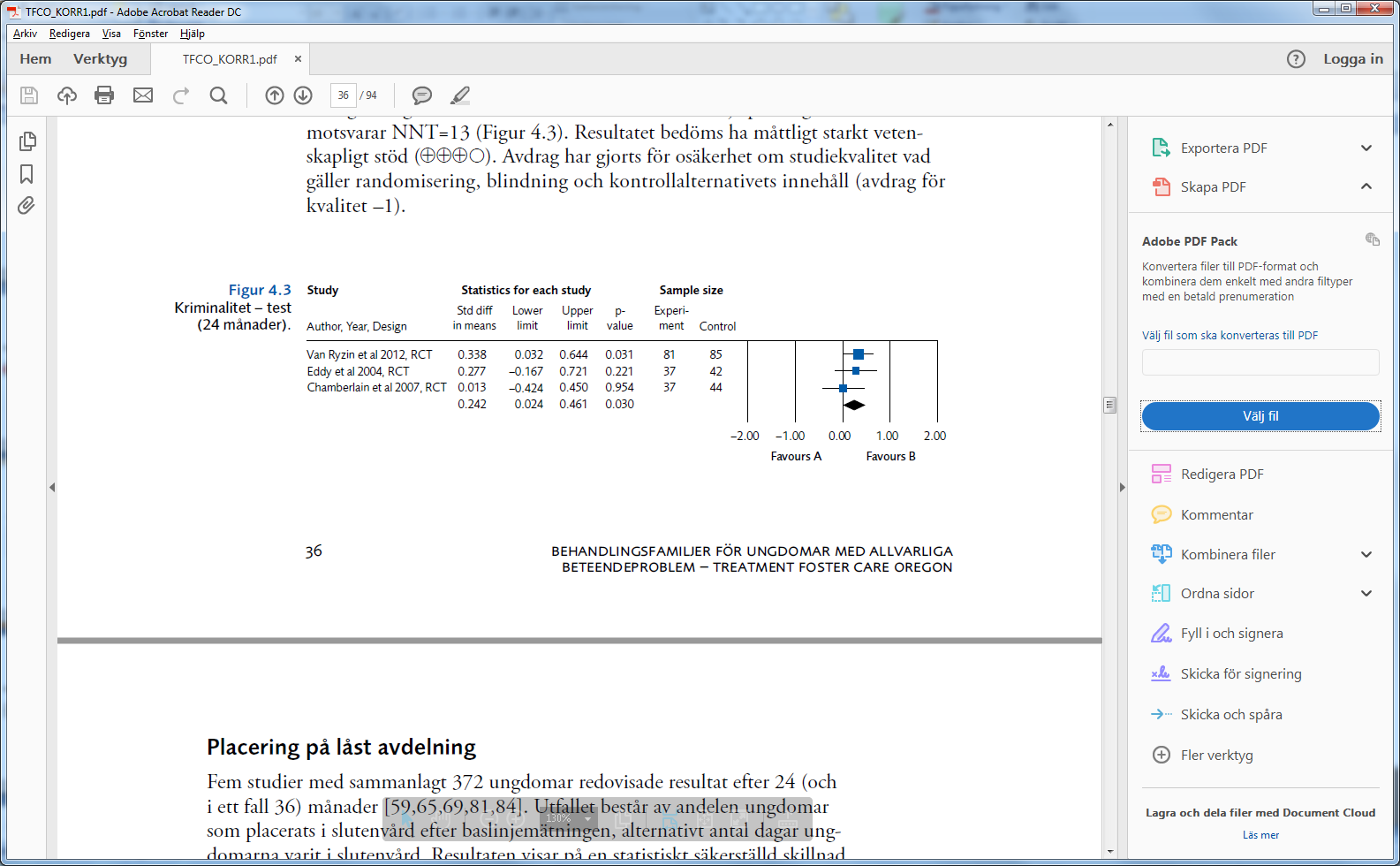 Måttligt vetenskapligt stöd
(⊕⊕⊕)
NNT = 13
Placering på låst avdelning (registerdata)
451 ungdomar
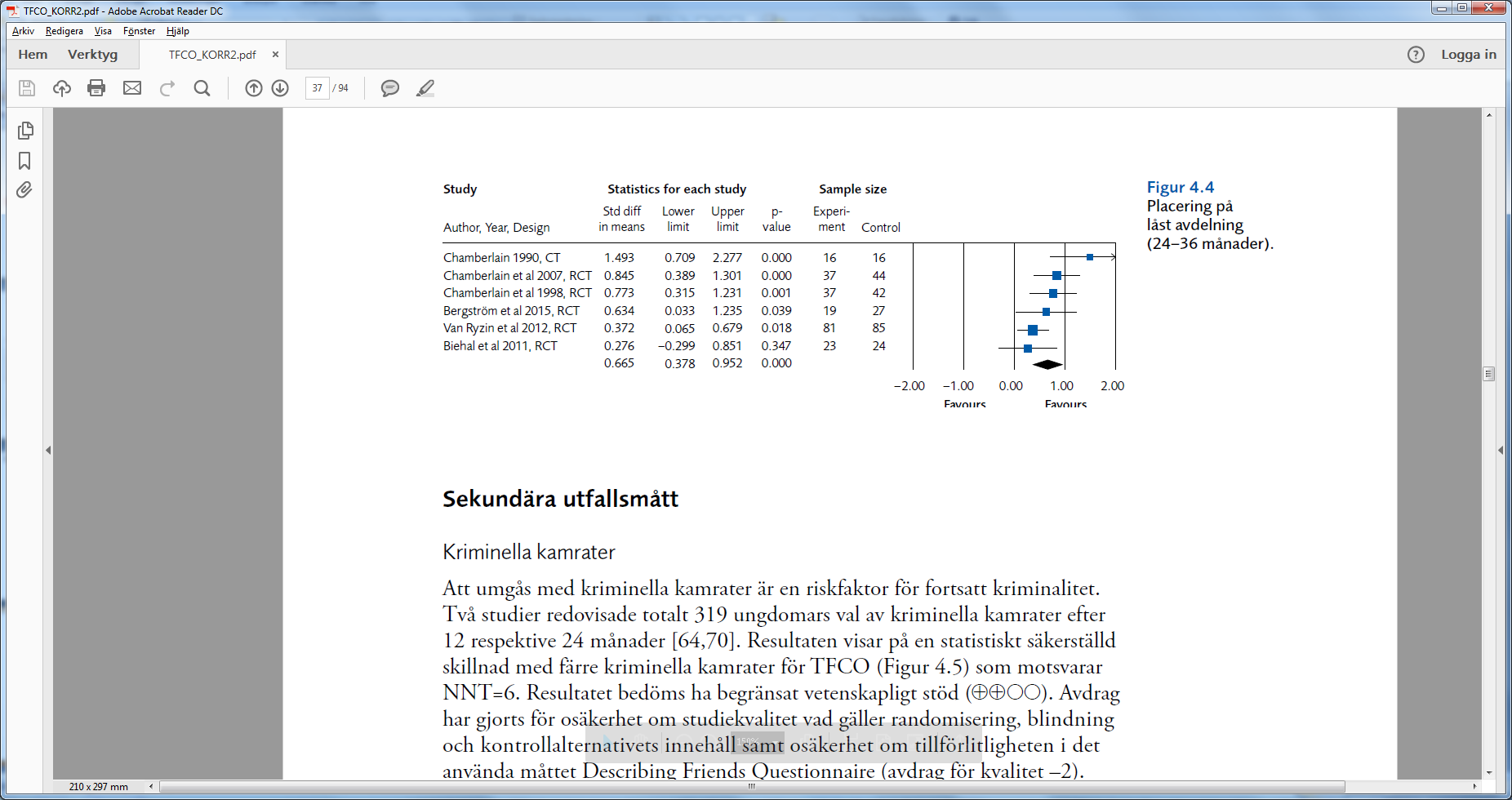 Måttligt vetenskapligt stöd
(⊕⊕⊕)
NNT = 5
Kriminella kamrater (självskattning)
319 ungdomar
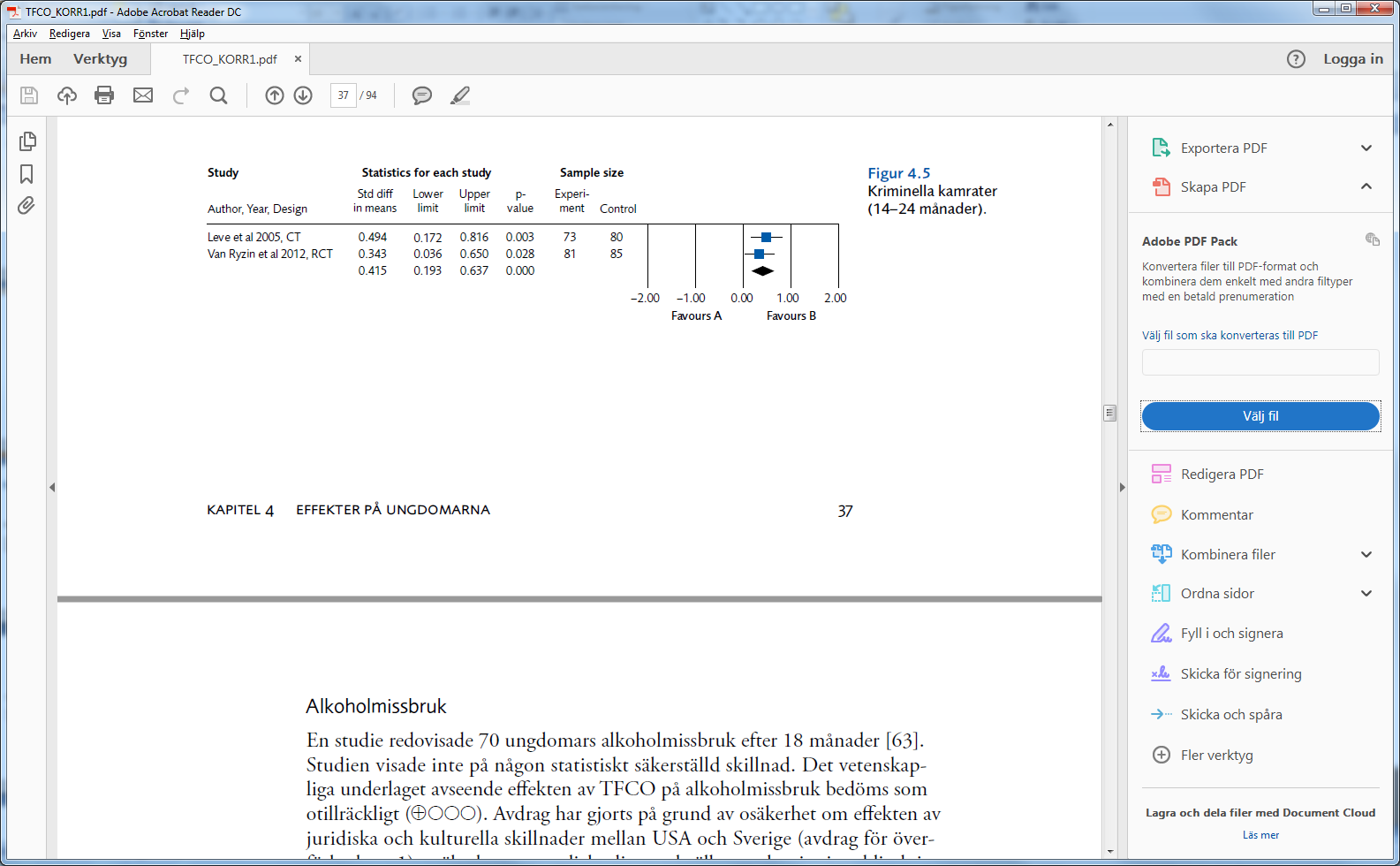 Begränsat vetenskapligt stöd
(⊕⊕)
NNT = 8
Narkotikamissbruk (självskattn., registerdata, urintest)
268 ungdomar
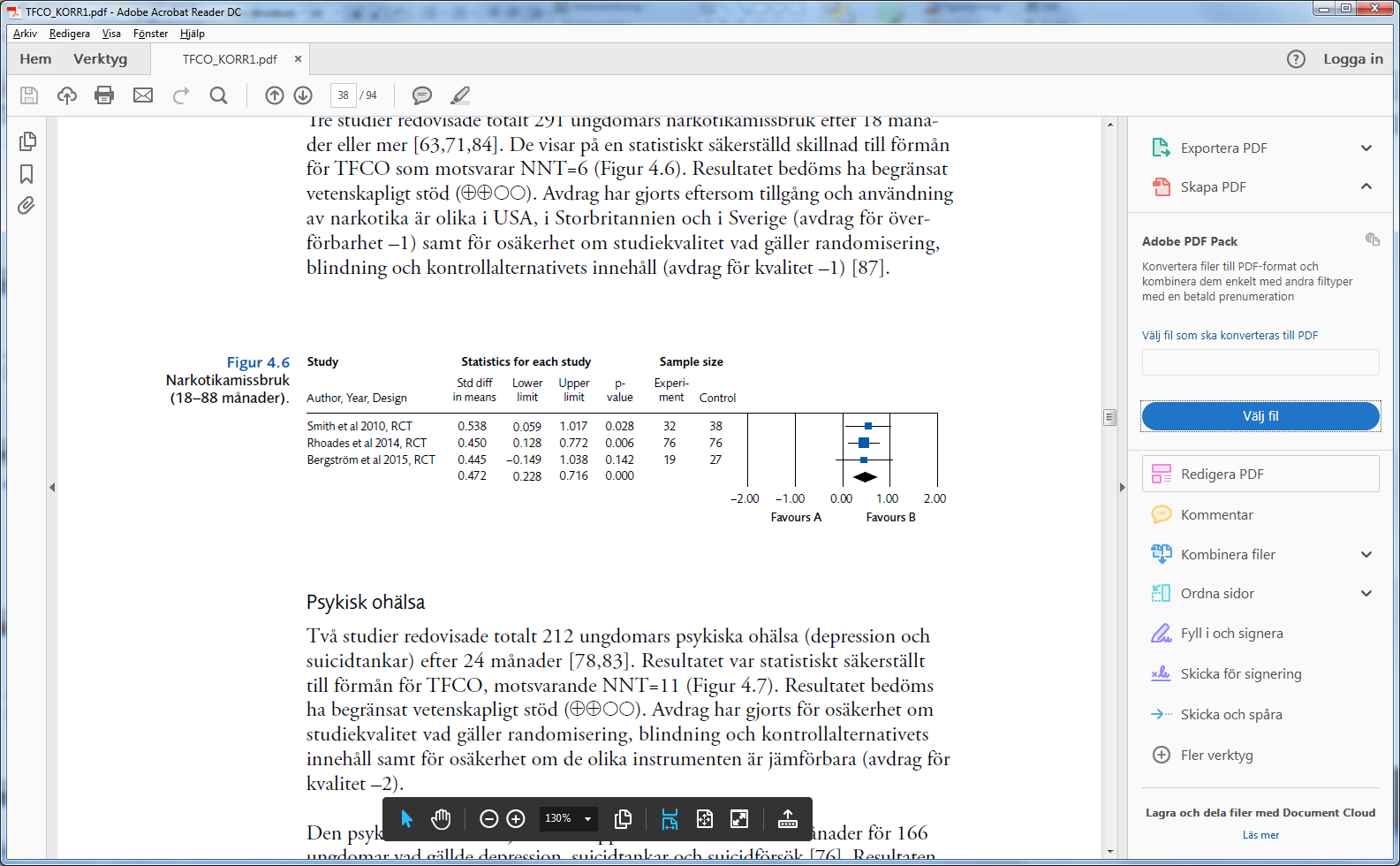 Begränsat vetenskapligt stöd
(⊕⊕)
NNT = 7
Psykisk ohälsa (självskattning)
241 ungdomar
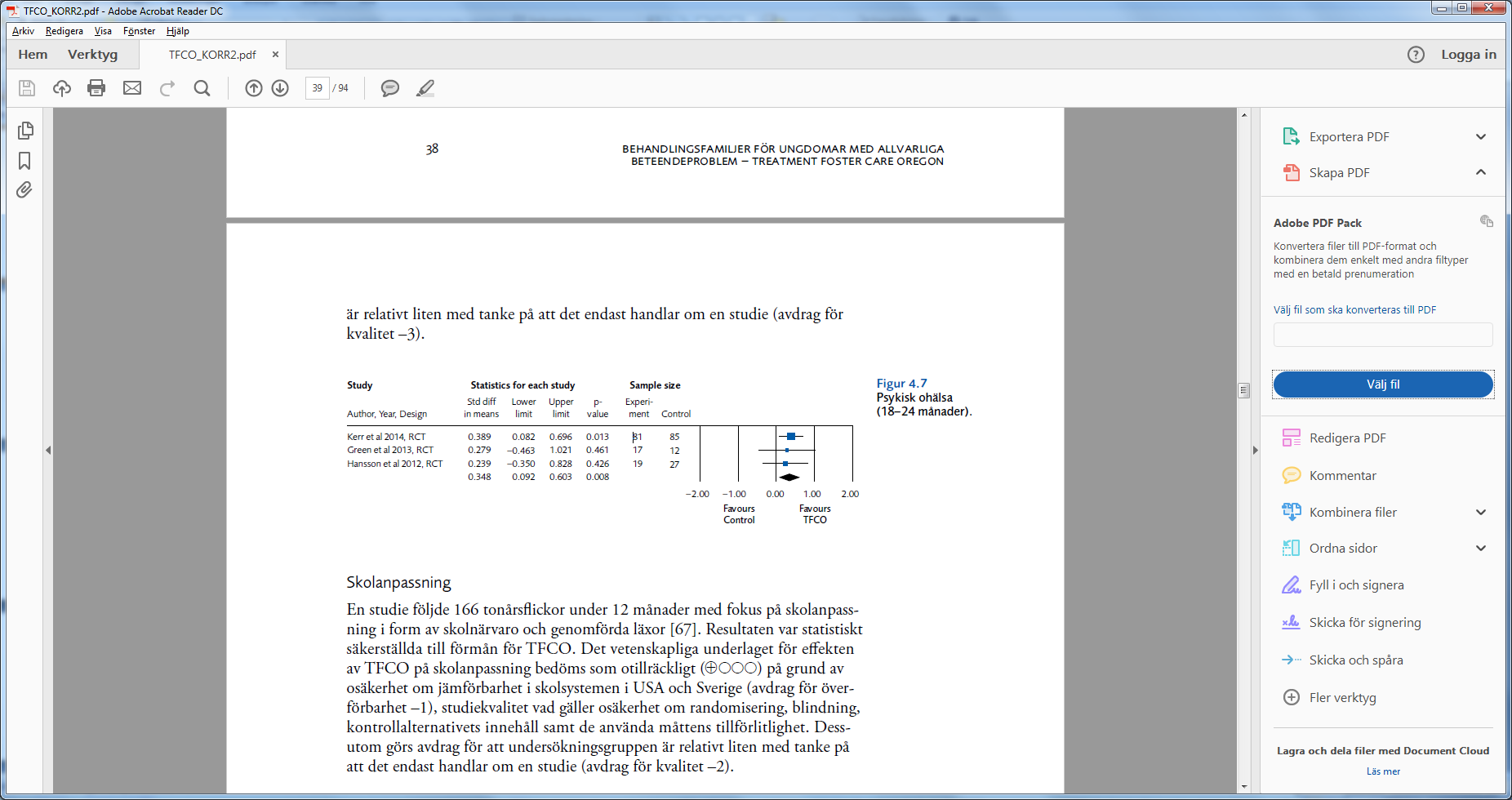 Begränsat vetenskapligt stöd
(⊕⊕)
NNT = 10
Alkoholkonsumtion (självrapport)Psykotiska symptom Tonårsgraviditet (självrapport)Sexuellt riskbeteende (självrapport)Skolanpassning (självrapport)
Otillräckligt vetenskapligt stöd
(⊕)
Huvudresultat: TFCO minskar kriminalitet mm jämfört med institutionsplacering
Sv
Sv
Sv
Sv
(⊕⊕⊕⊕) = Starkt vetenskapligt underlag
(⊕⊕⊕) = Måttligt starkt vetenskapligt underlag
(⊕⊕) = Begränsat vetenskapligt underlag
(⊕) = Otillräckligt vetenskapligt underlag
Otillräckligt vetenskapligt stöd
(⊕) = Otillräckligt vetenskapligt stöd
Genomsnittlig kostnad per placering
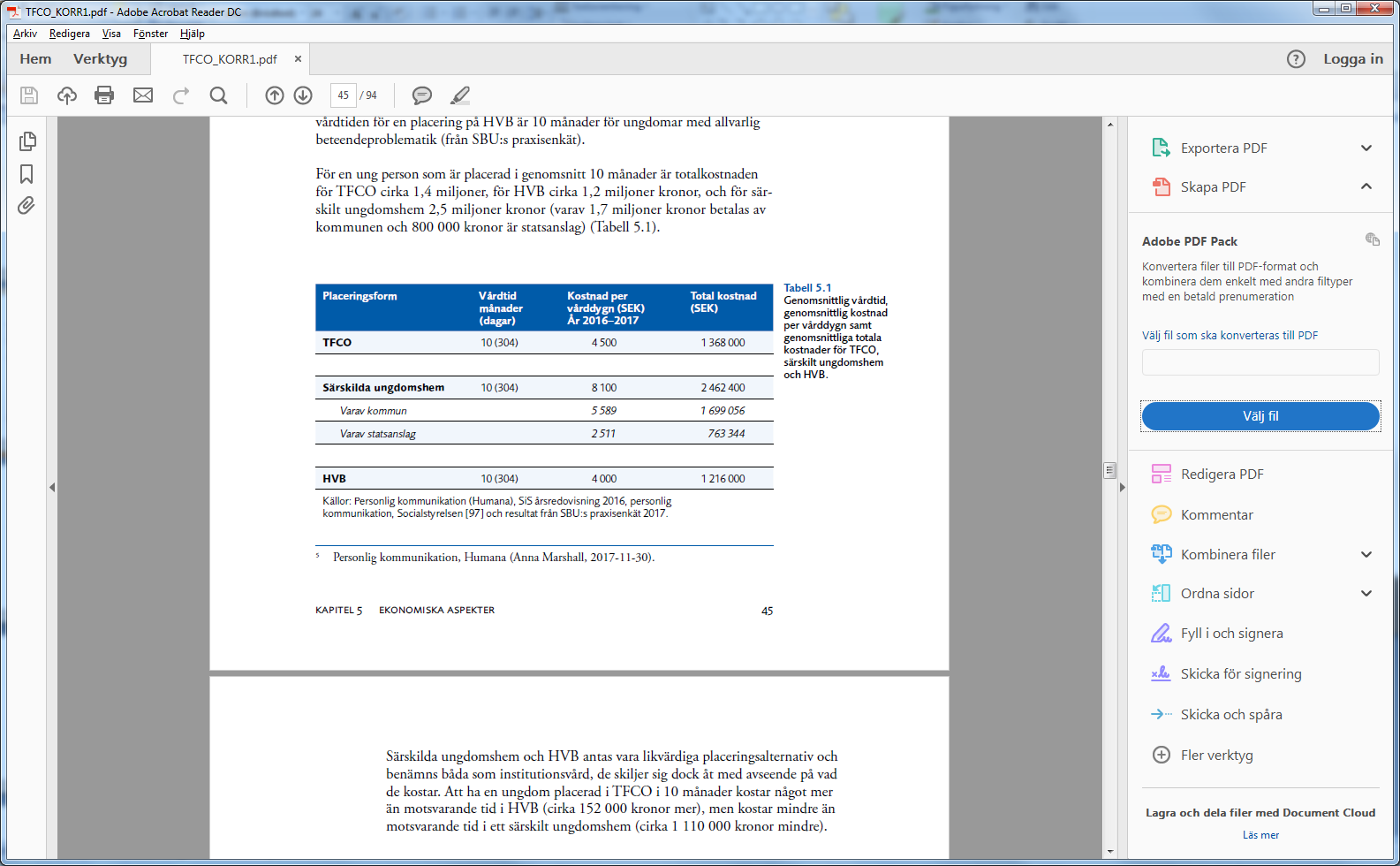 Låst avdelning: Hypotetisk kostnadsbesparing för en ungdom i TFCO jämfört med HVB och särskilda ungdomshem
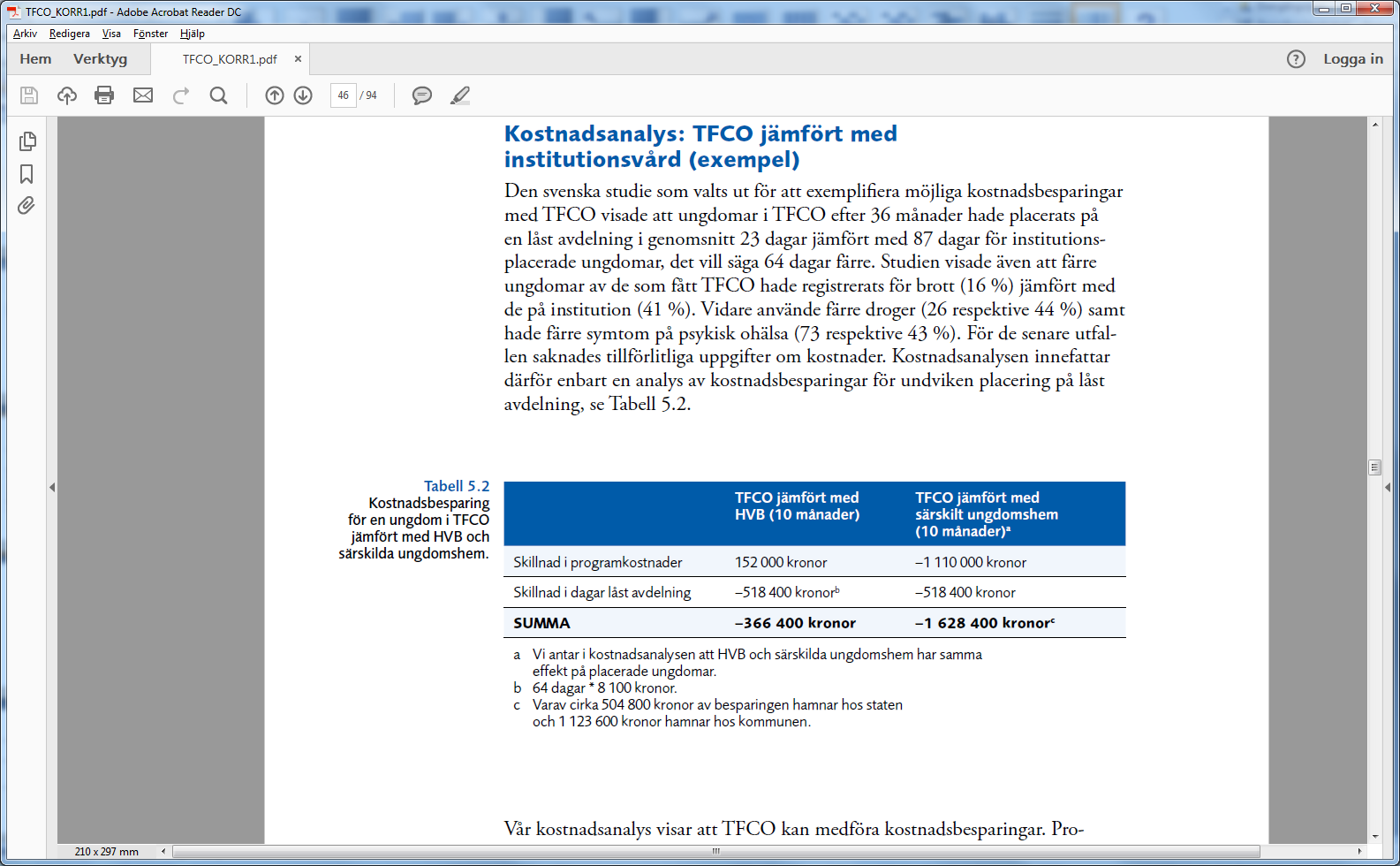 …exklusive besparingar för minskad kriminalitet, narkotikamissbruk samt bättre psykisk hälsa
Baserat på resultatet från den svenska utvärderingen av 46 ungdomar = TFCO innebar 64 dagar färre på låst placering / ungdom. Låst avdelning kostar 8 100 / dag
Exempel på samhällskostnader för ungdomar med beteendeproblem
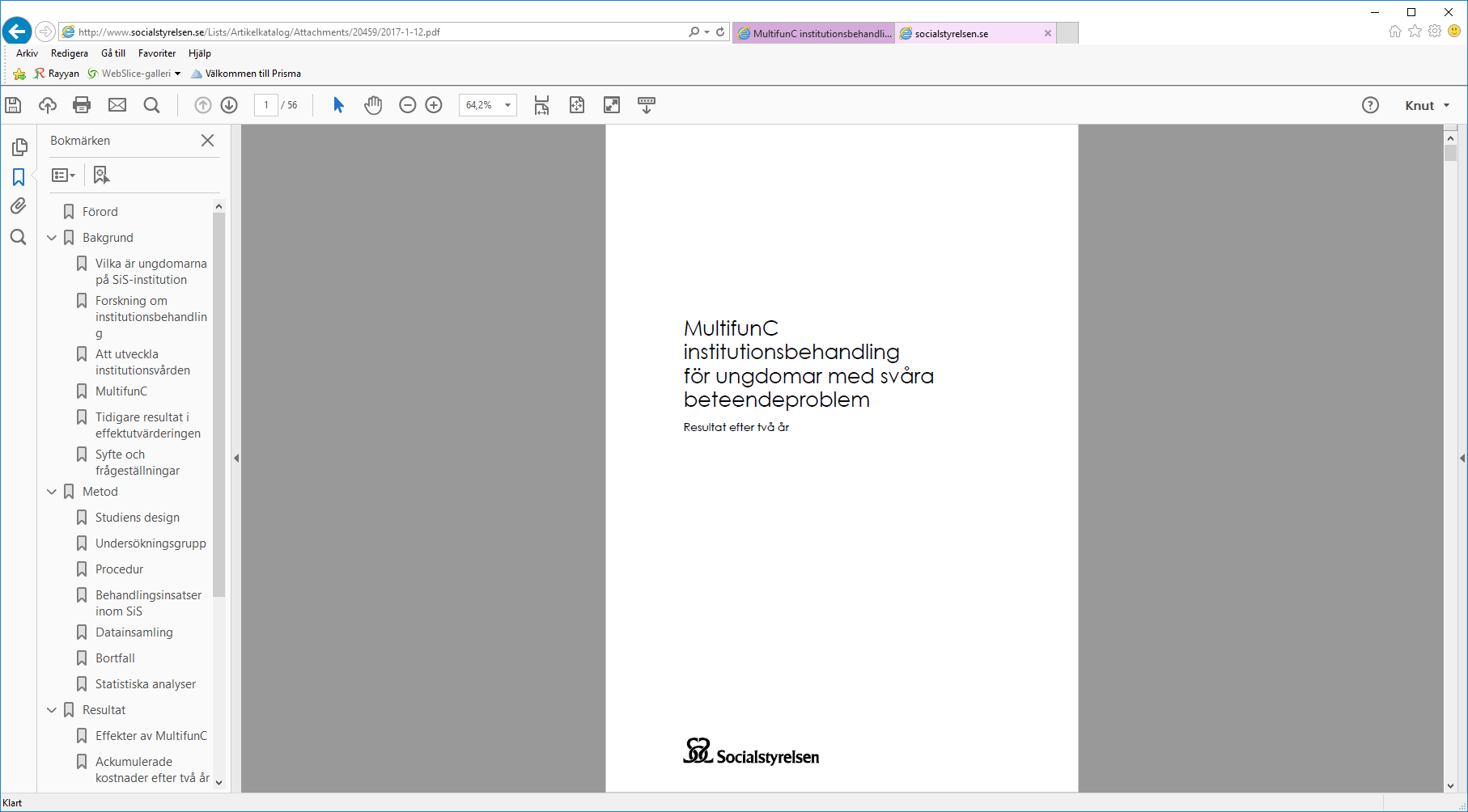 80 ungdomar: institutionsvård
61%  dömda för brott = 144 000:- 
20%  psykiatrisk vård / missbruksvård = 33 000:-
	Summa = 177 000 per ungdom (2 år)
2 år
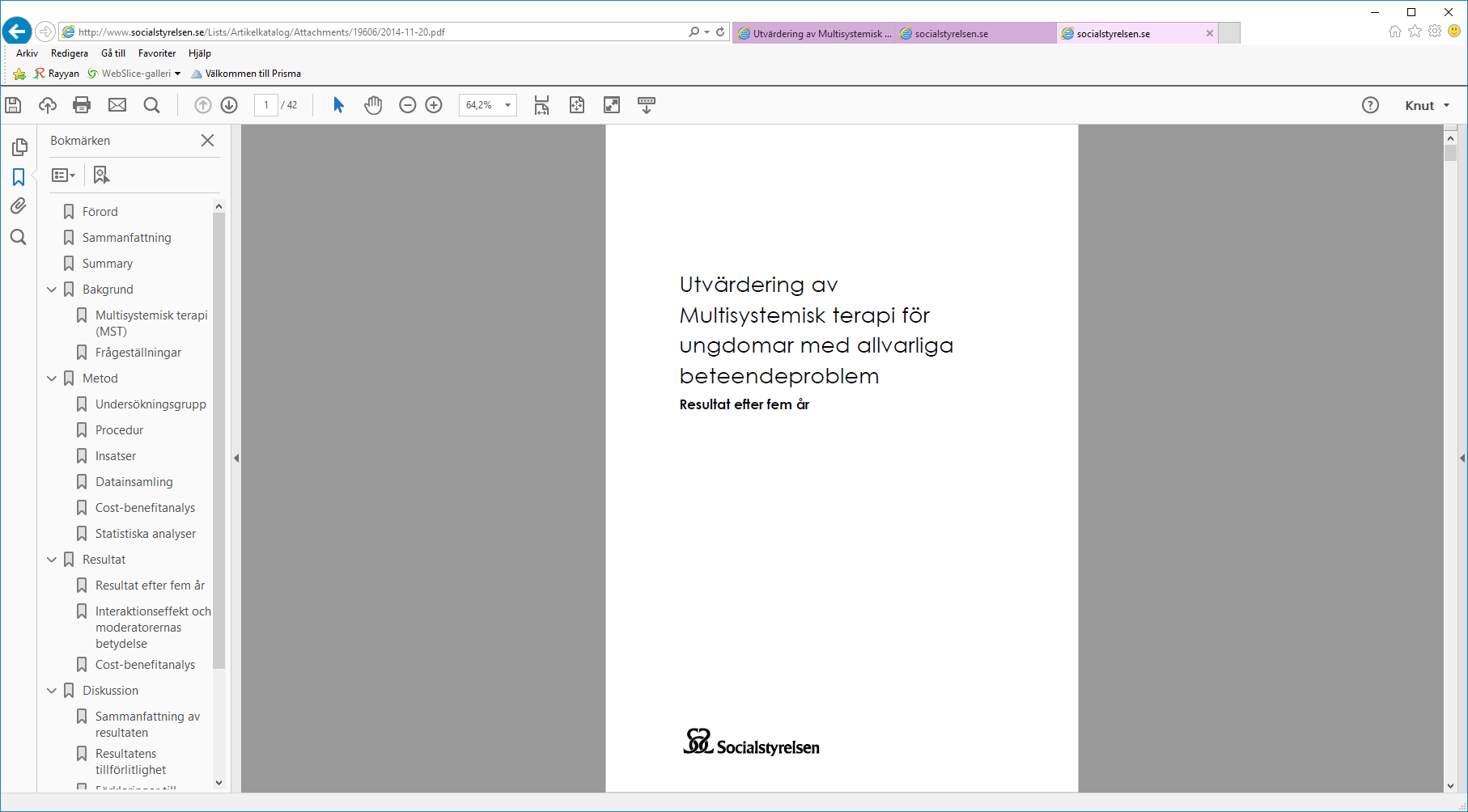 156 ungdomar: öppenvård (placering = 47 % )  
69%  dömda för brott = 375 000:- 
38%  psykiatrisk vård / missbruksvård = 32 000:-
	Summa = 407 000 per ungdom (5 år)
5 år
Besparingar på lång sikt
Litteraturgranskning av 314 artiklar 
En dansk modellbaserad kostnadsintäktsanalys uppfyllde krav på kvalitet och resultat som kan överföras till Sverige
Enligt den sparar TFCO  900 000 SEK per individ t o m 65 år
Besparing för de 30-40 ungdomar som får TFCO = 31 milj
Etiska aspekter
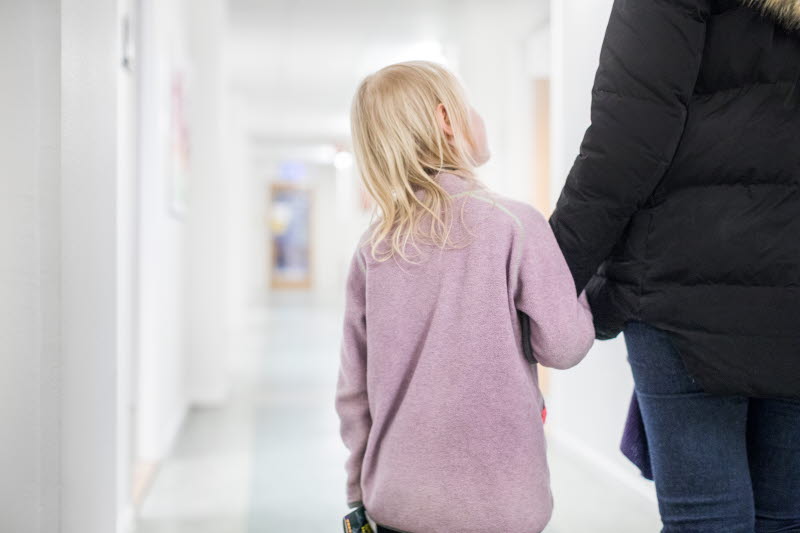 När samhället övertar föräldraansvaret (in loco parentis) så finns en särskild skyldighet att tillgodose ungdomars bästa
Det är inte självklart att det bästa är att använda insatser utan vetenskapligt stöd – de kan vara skadliga eller kränka barnet
Det är ett etiskt problem att många av de behandlings-metoder som används i Sverige inte är utvärderade för institutionsvård
Sammanfattningsvis: TFCO
Minskar fortsatt kriminalitet och inlåsning (primära mått)
Minskar narkotikaanvändning + kriminellt umgänge samt förbättrar psykisk hälsa (sekundära mått)
Är kostnadsbesparande när man inräknar minskad risk för inlåsning, fortsatt kriminalitet mm
Finns i Sverige sedan början av 2000-talet men är underutnyttjat (30-40 av 2 000)
Det är etiskt problem att inte flera ungdomar får tillgång till TFCO
Vision: Unga ska få insatser med dokumenterad effekt
Regelmässig utredning av barnens sociala, psykiska och fysiska hälsa med standardiserade bedömningsmetoder
Tillgång till evidensbaserade insatser
Rutiner för att granska icke-evidensbaserade insatsers för- och nackdelar
Rutiner för att på ett ordnat sätt införa, behålla och avveckla insatser
Rutiner för att evidens ska få ökad betydelse 
vid val av insats
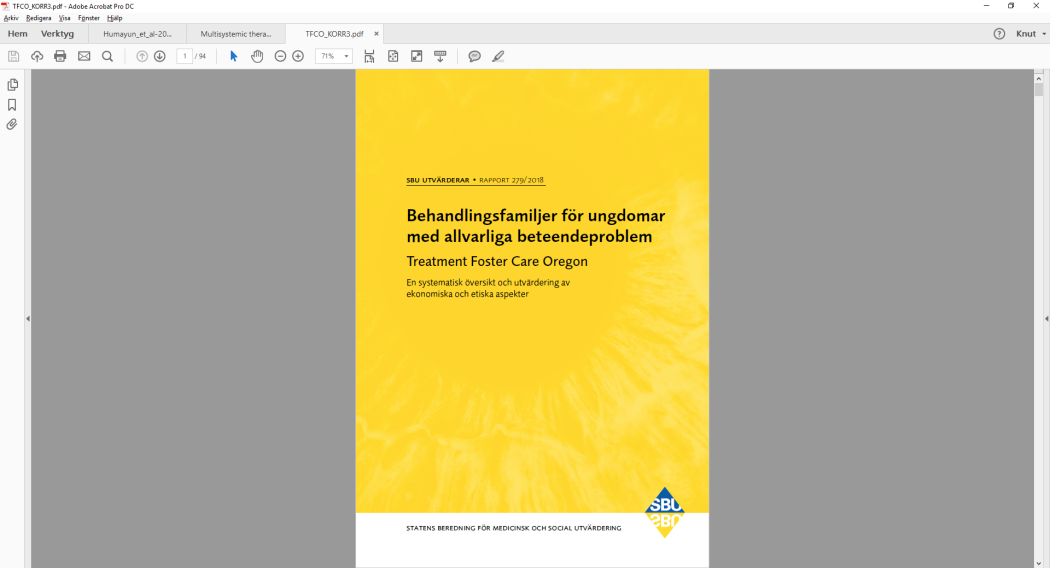 Sakkunniga
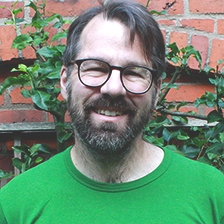 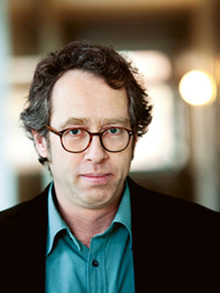 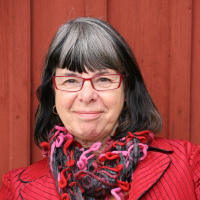 Ingegerd Wirtberg                                                                              
Docent i psykologi 
Lund
Christian Munthe
Professor i praktisk filosofi Göteborg
Martin Bergström 
Docent i socialt arbete Lund
Externa granskare 
av rapporten
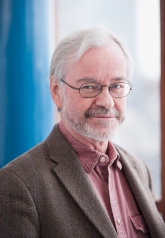 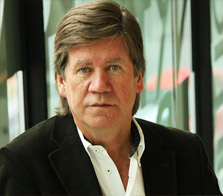 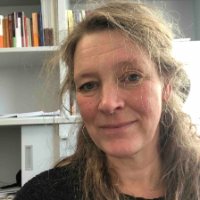 Bo Vinnerljung
professor emeritus i socialt arbete vid Stockholms universitet
Terje Ogden 
professor i psykologi vid Universitetet i Oslo.
Cecilia Andrée Löfholm 
Fil Dr. Statens Institutionsstyrelse
SBU:s kansli
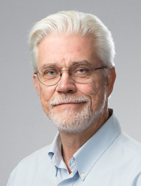 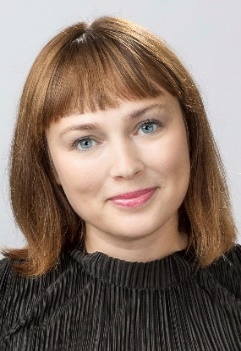 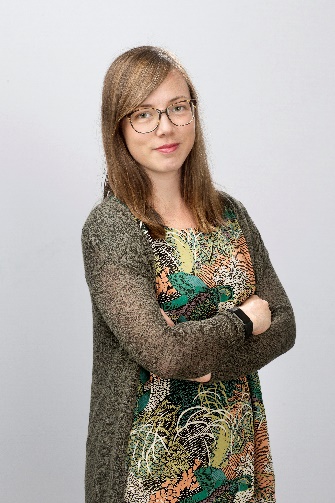 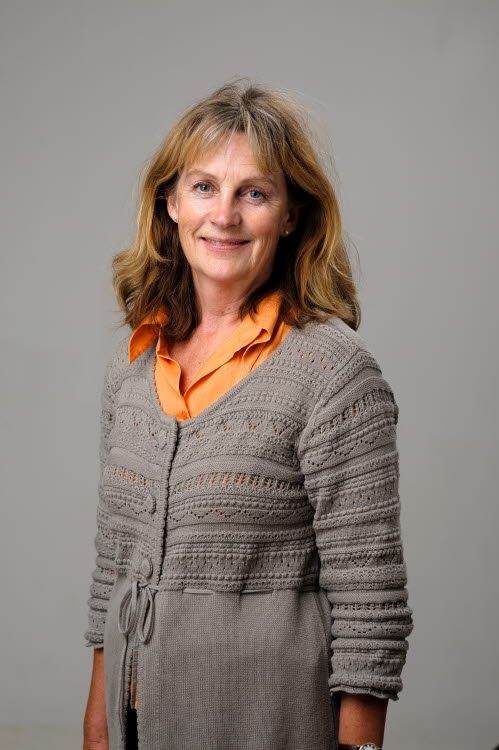 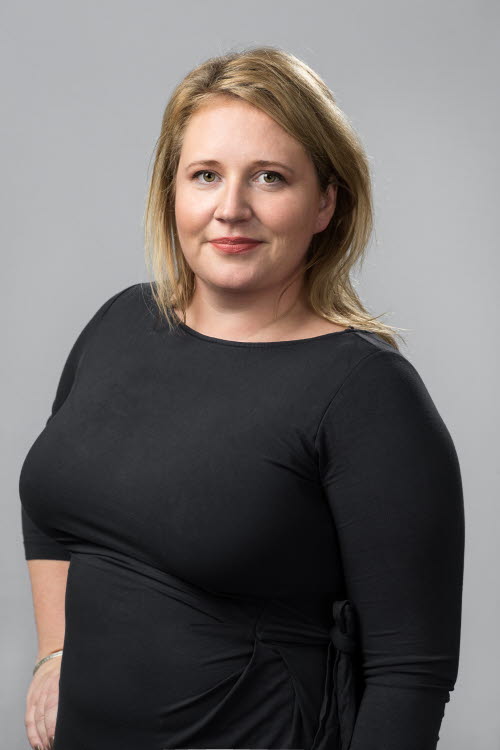 Ann Kristine JonssonInformationsspecialist
Kickan  HåkanssonProjektadministratör
Knut Sundell Projektledare
Johanna Wiss
Hälsoekonom
Therese Åström
Bitr. projektledare
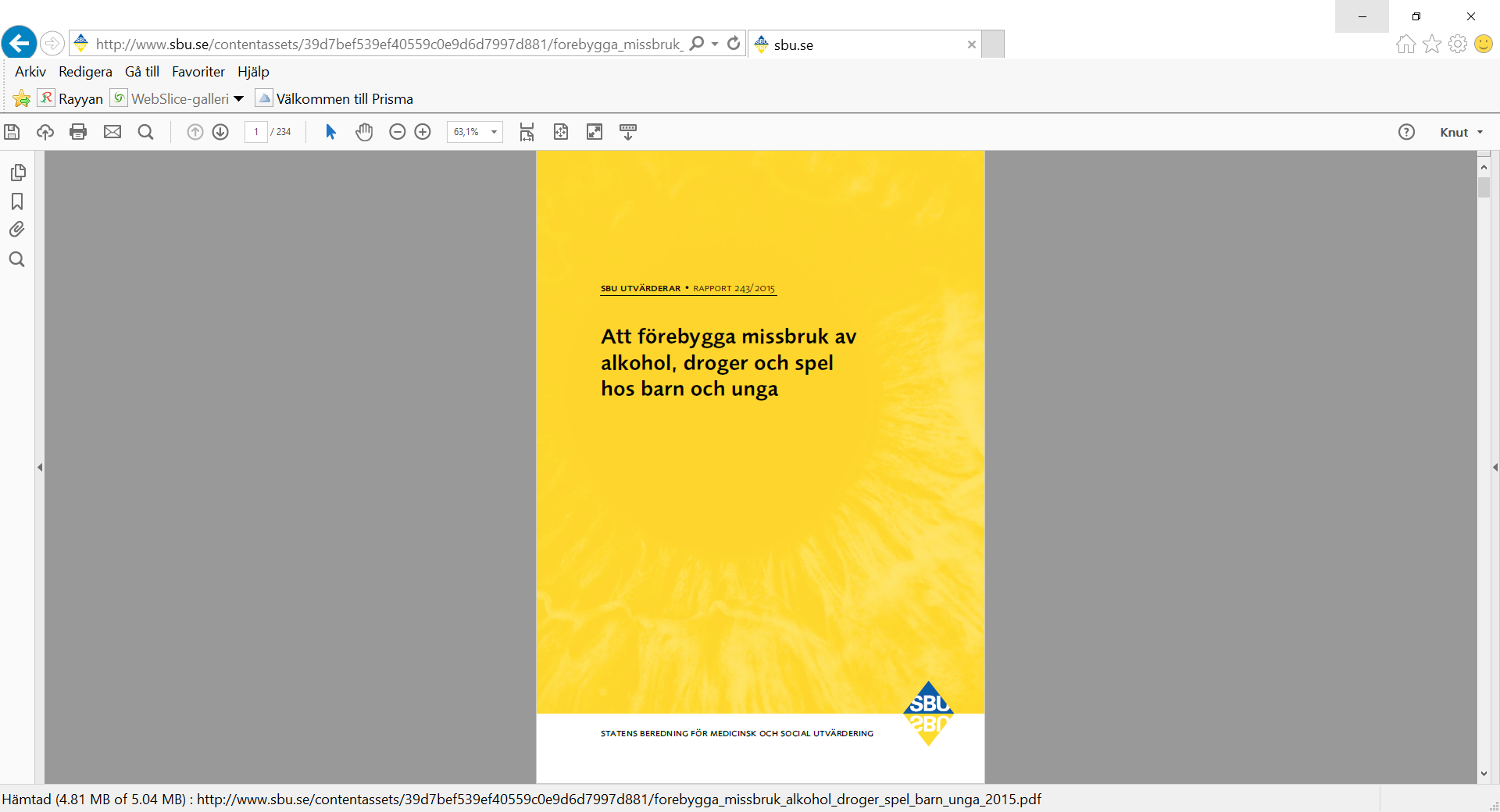 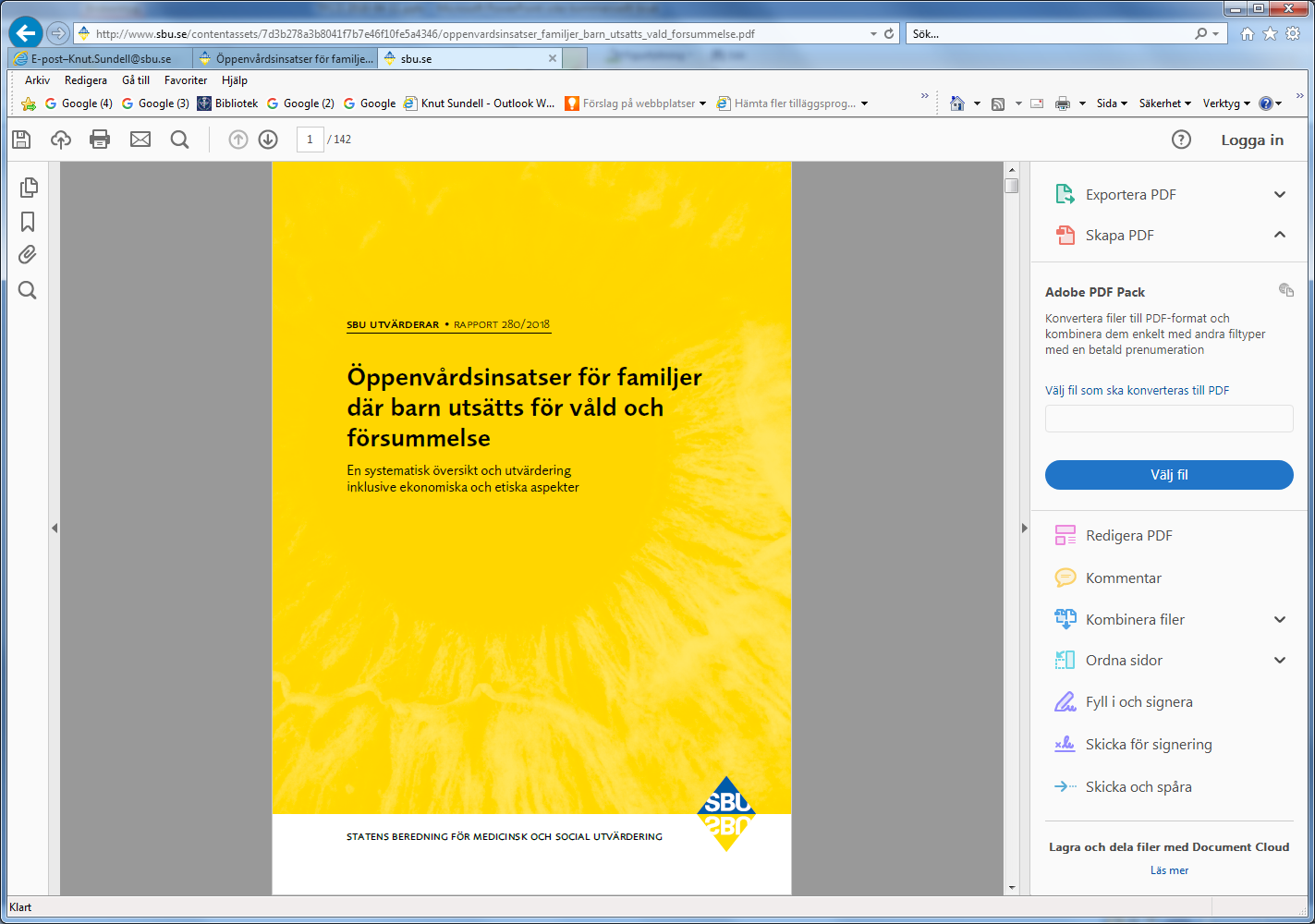 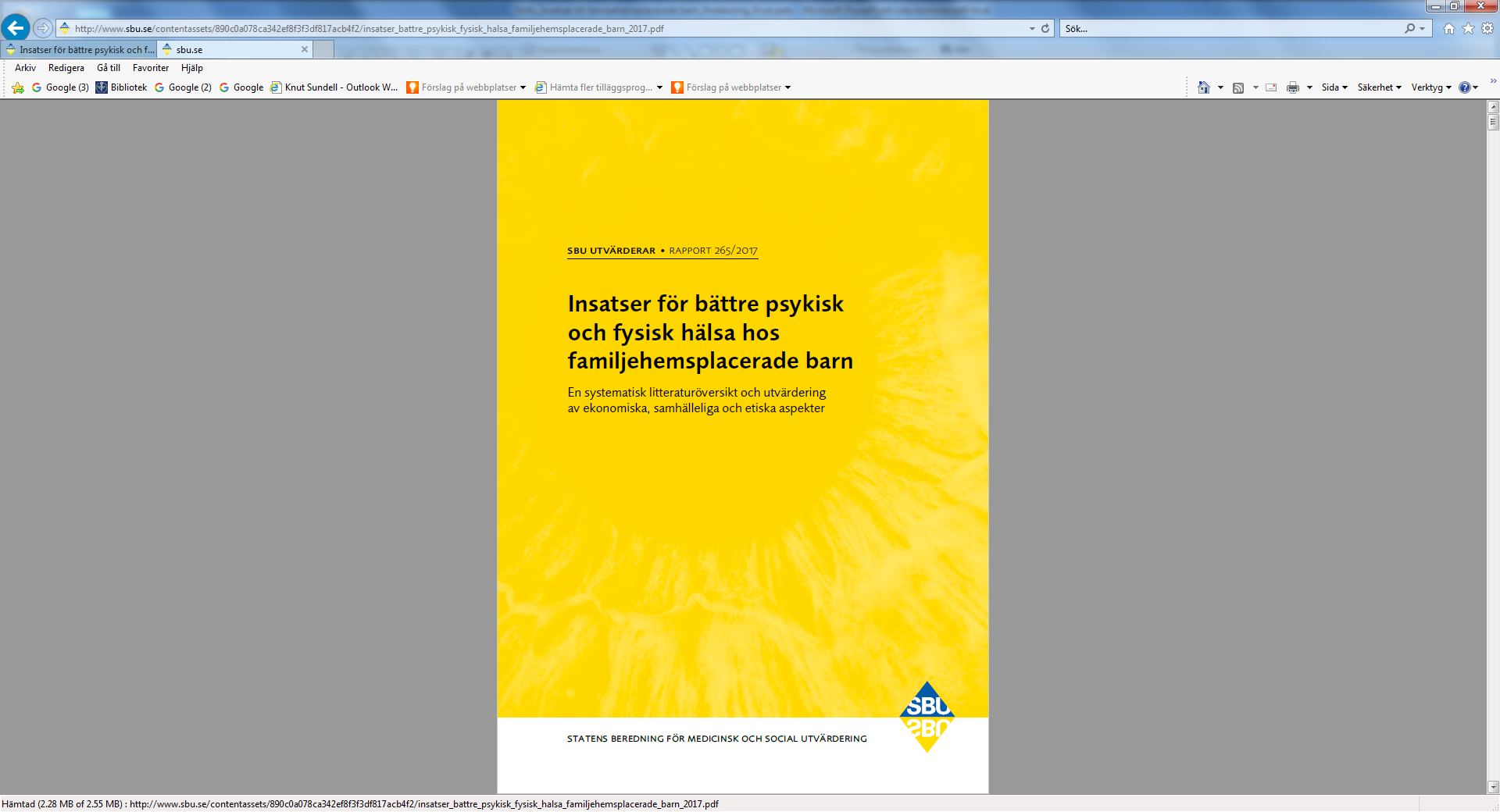 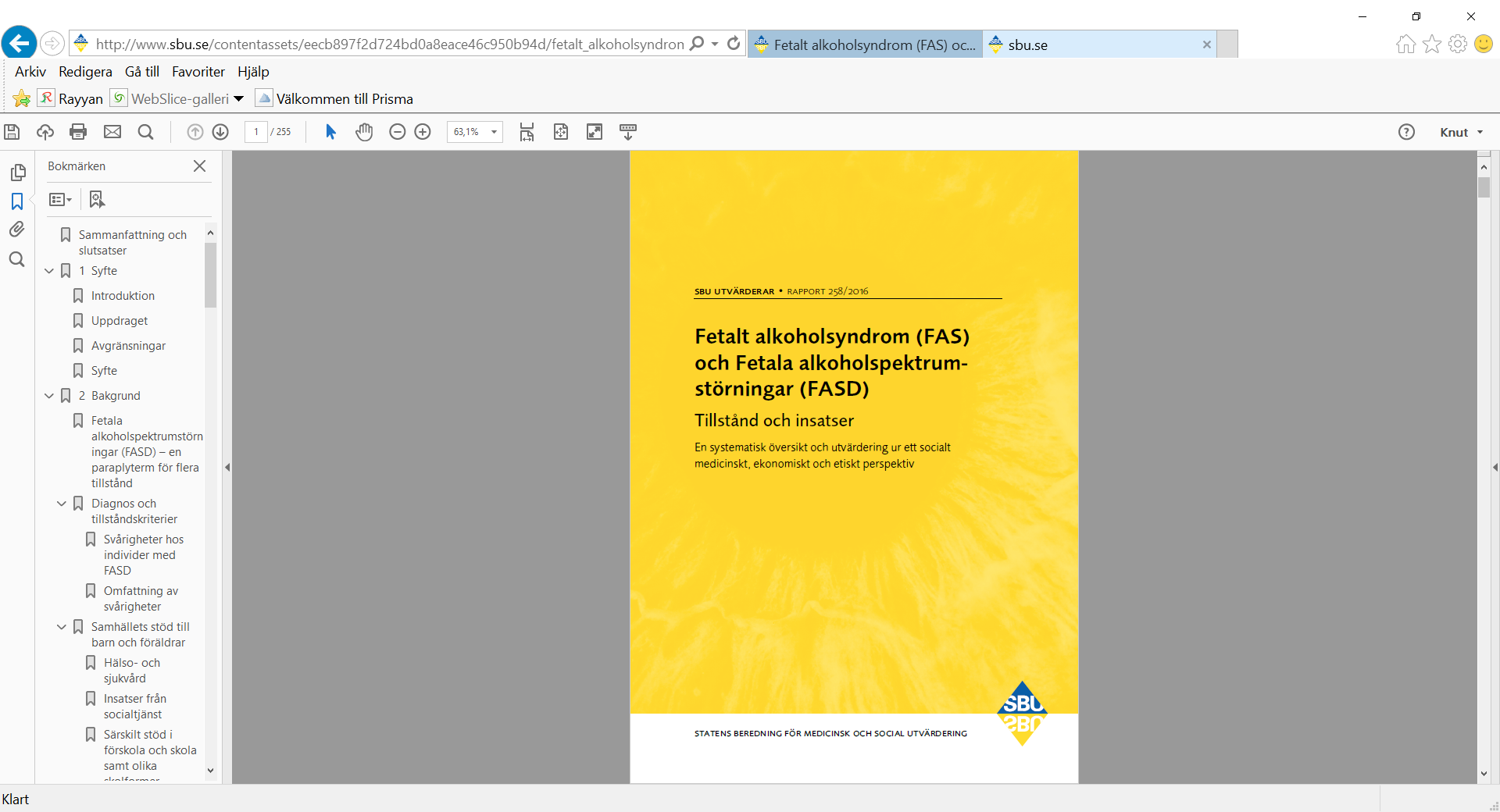 SBU UTVÄRDERARsedan 2015
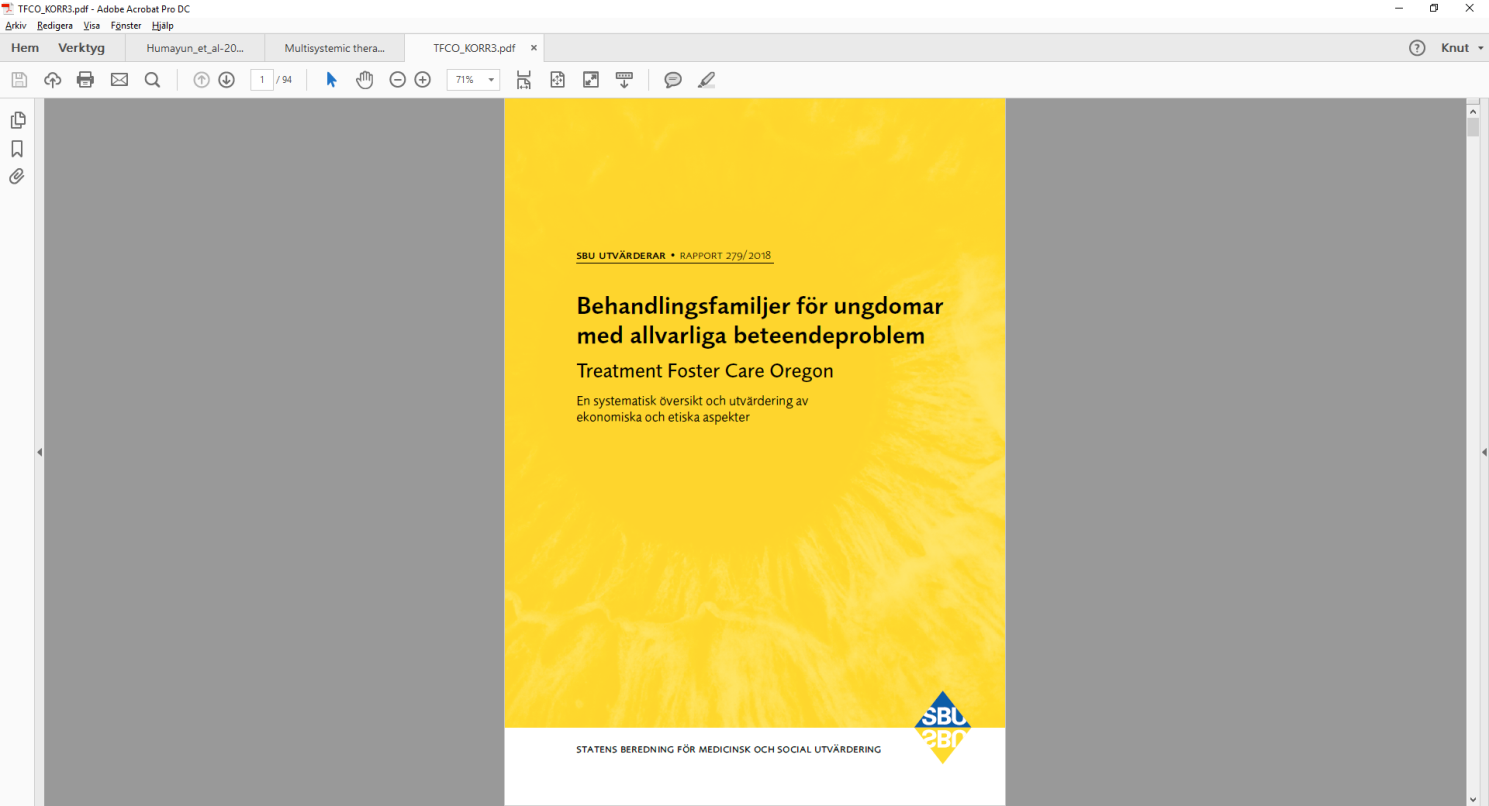 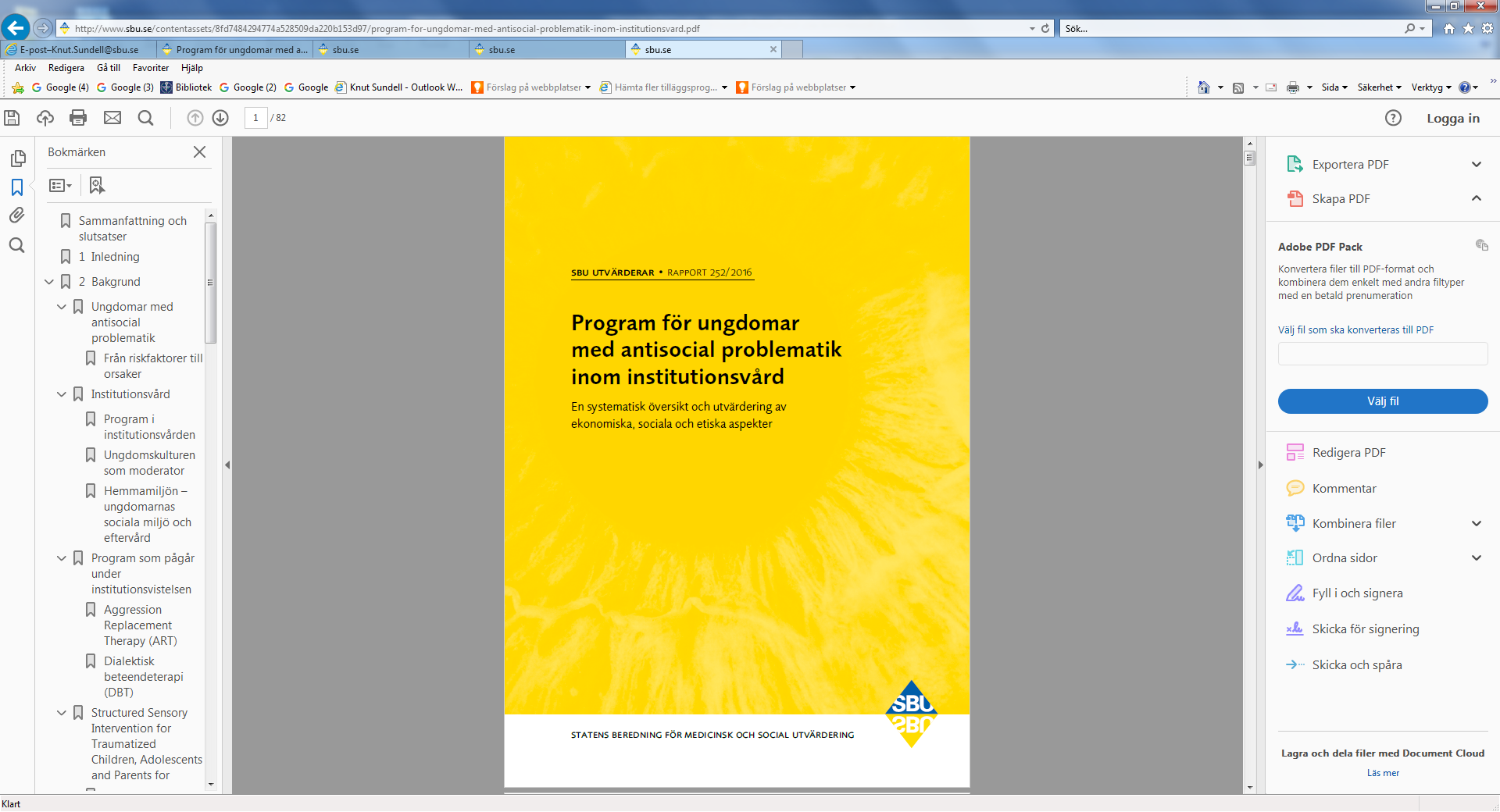 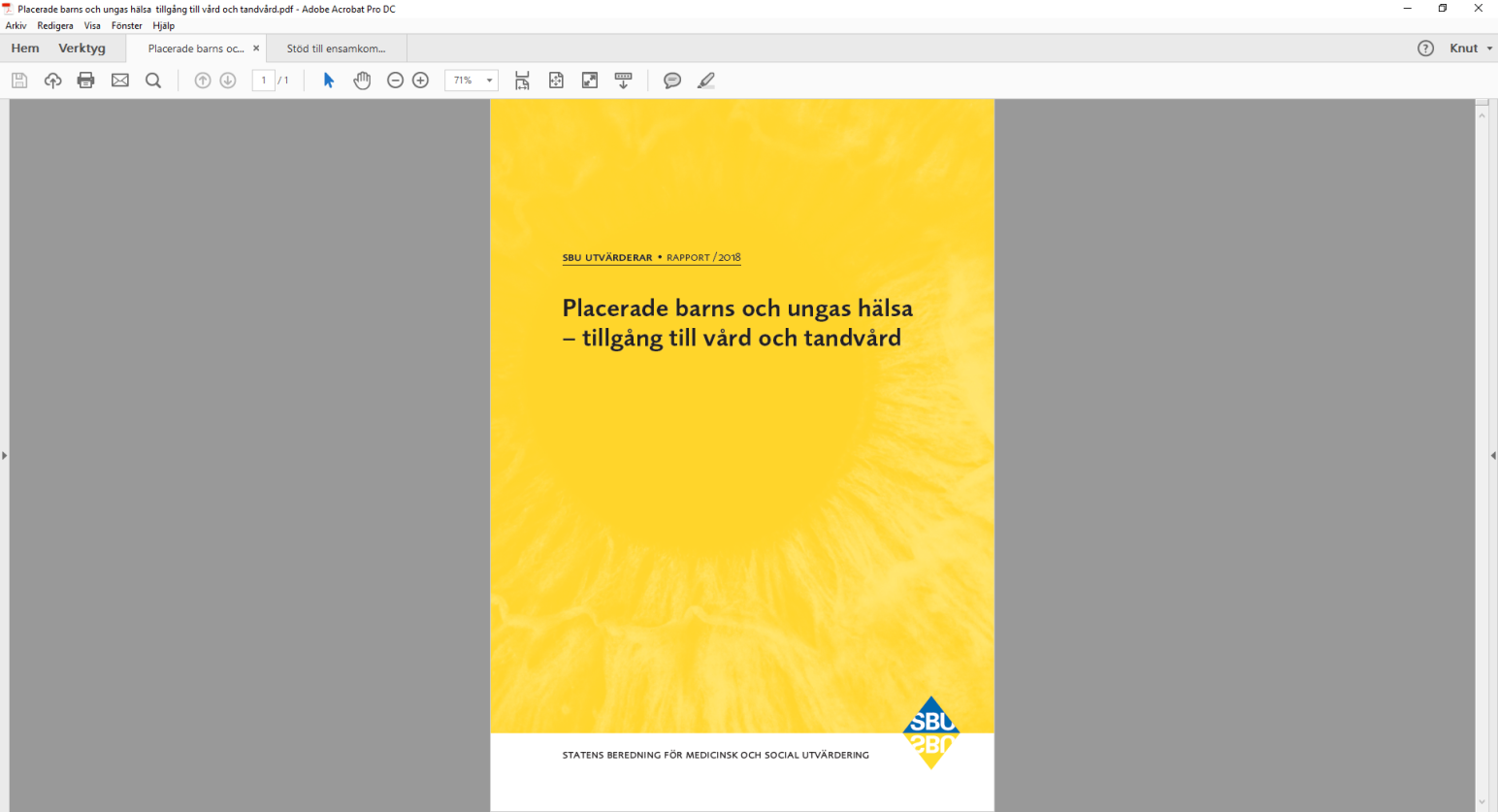 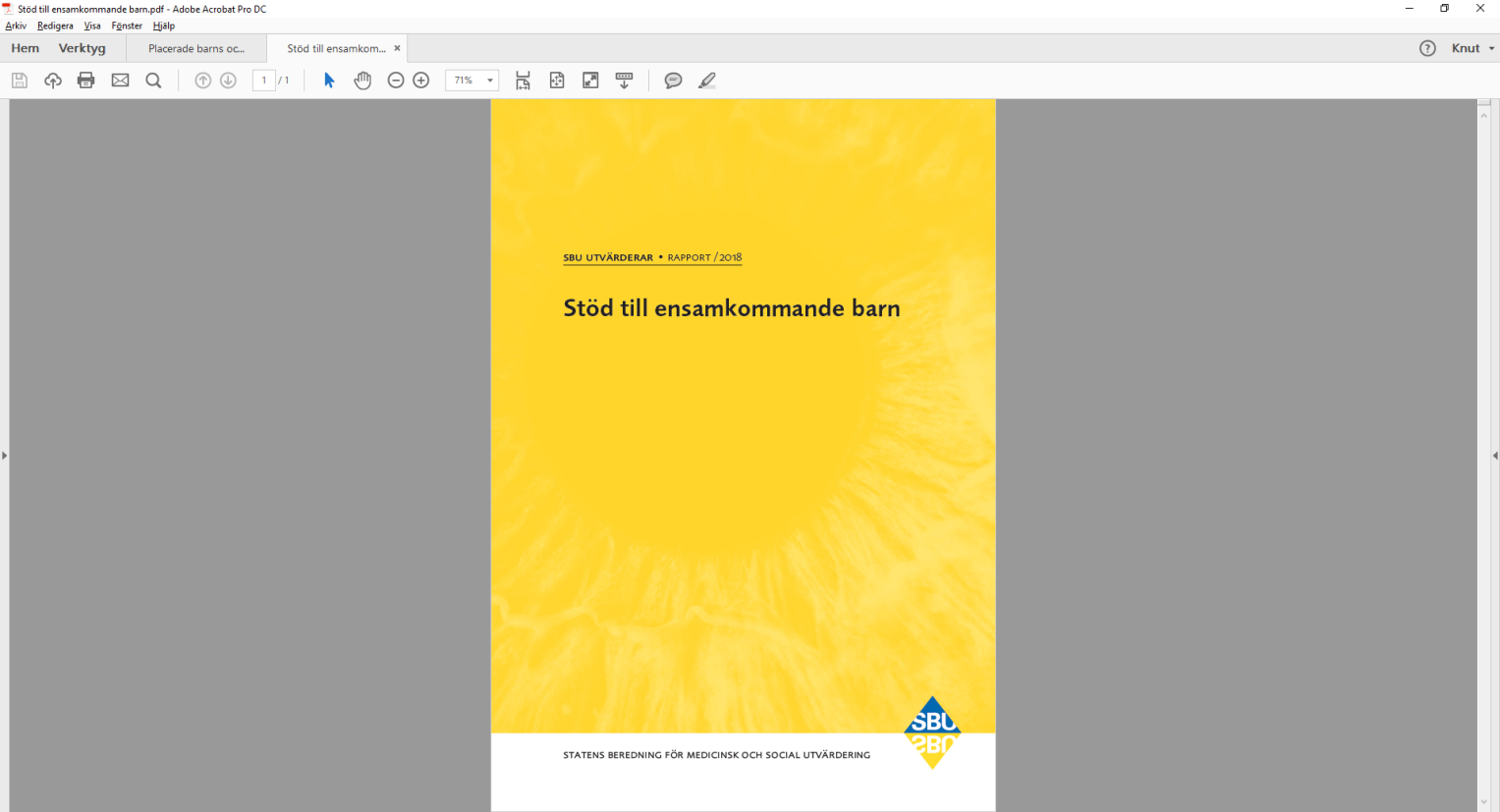 Kommande
Kommande
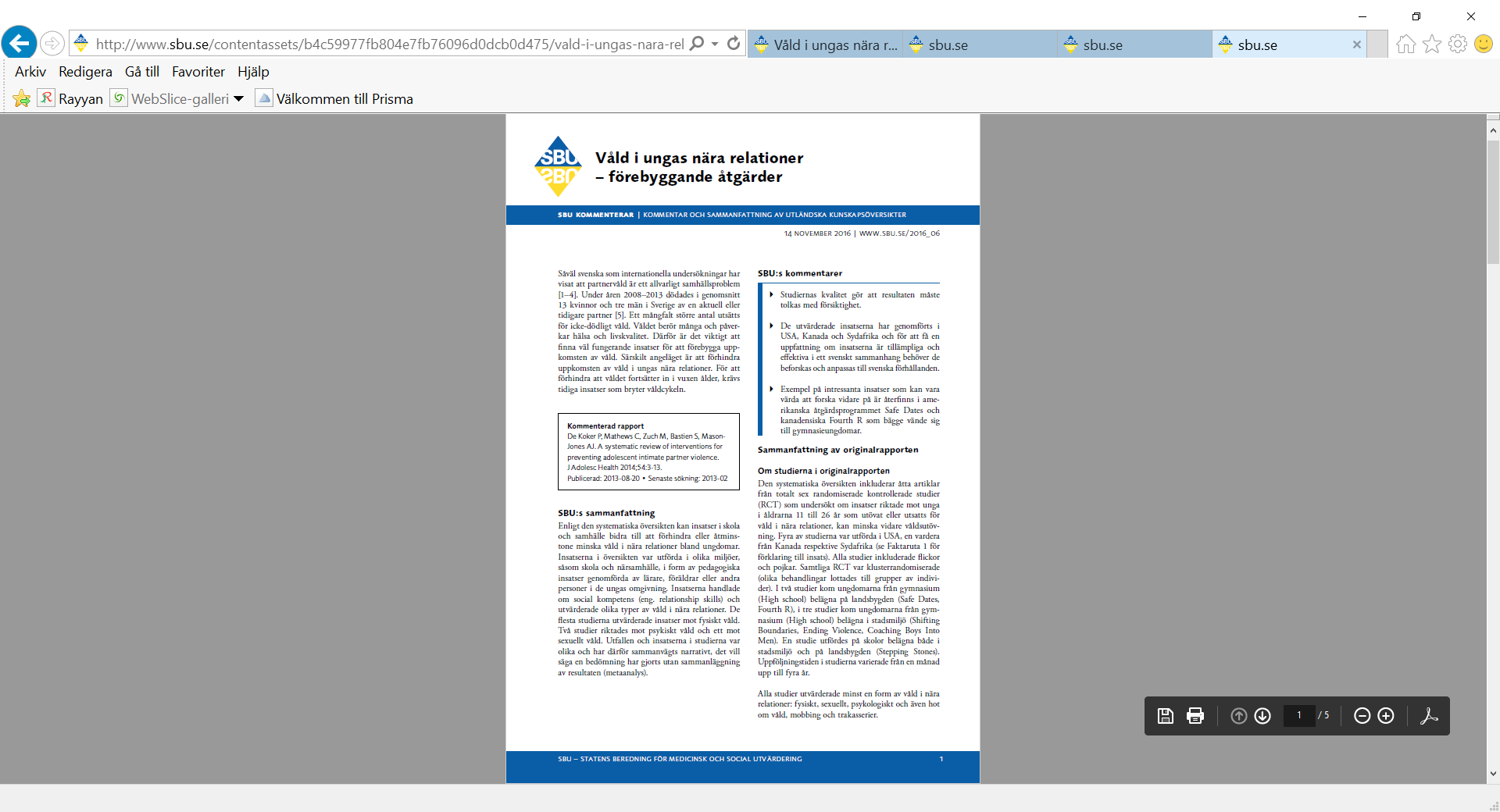 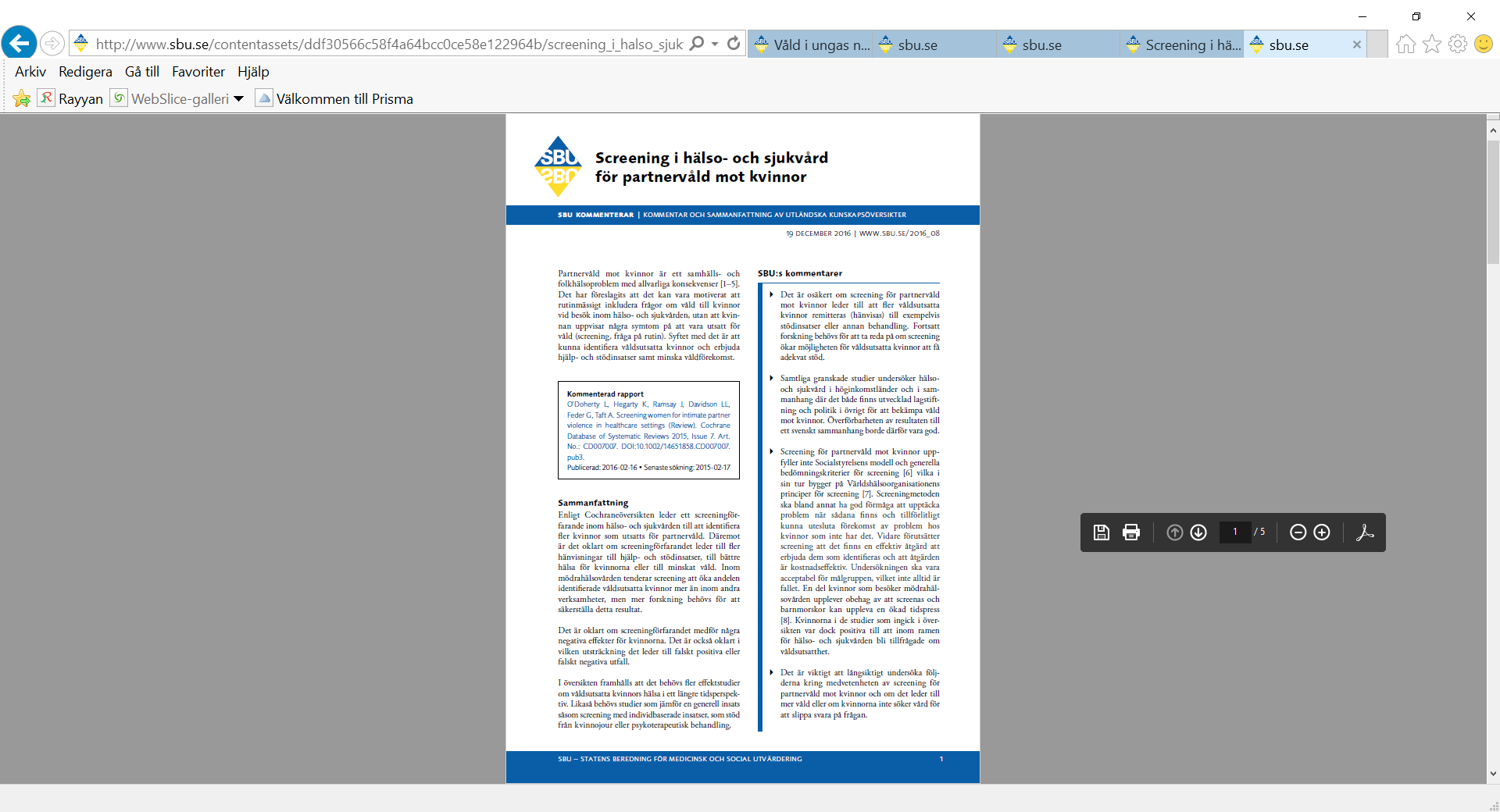 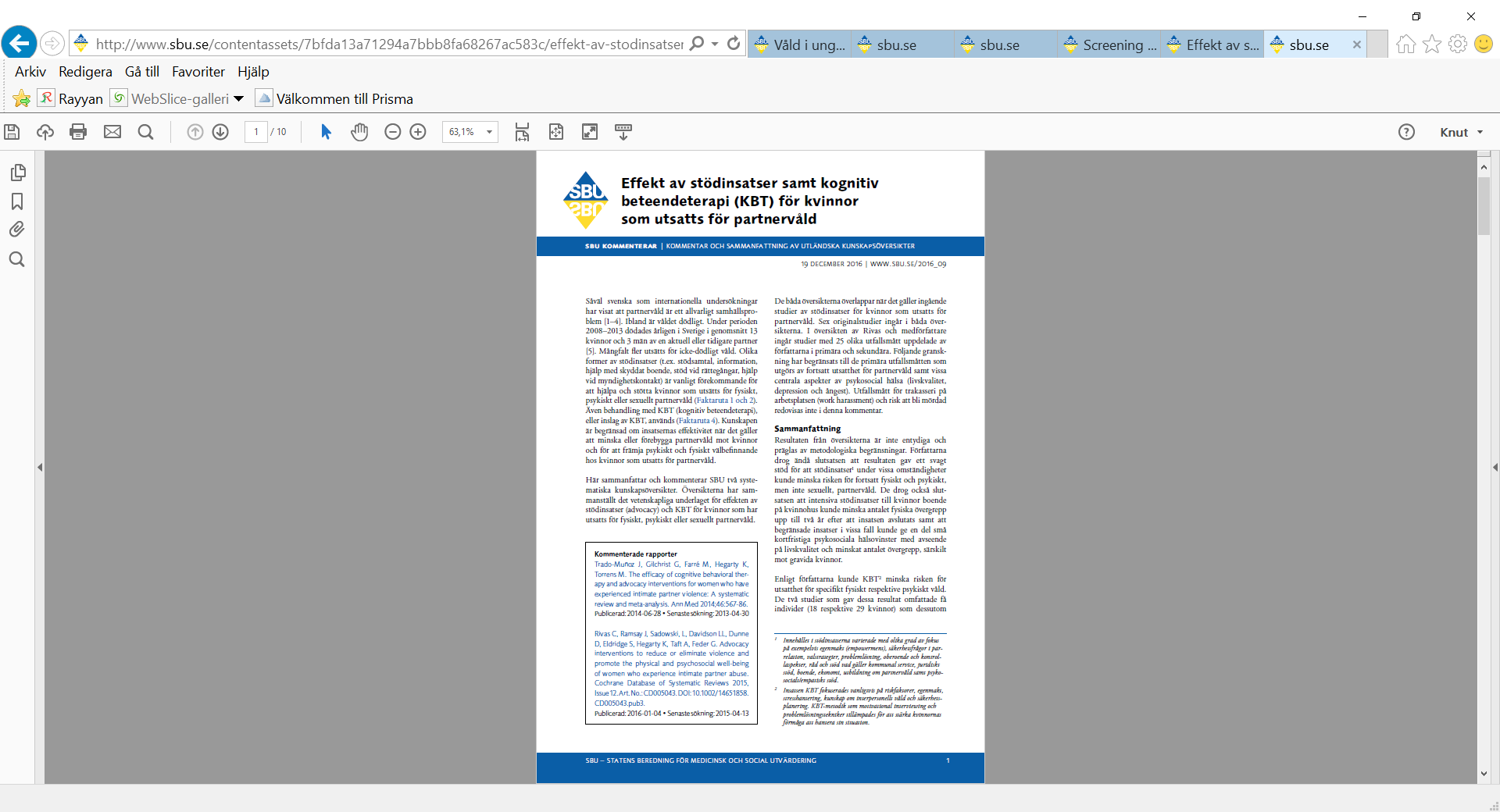 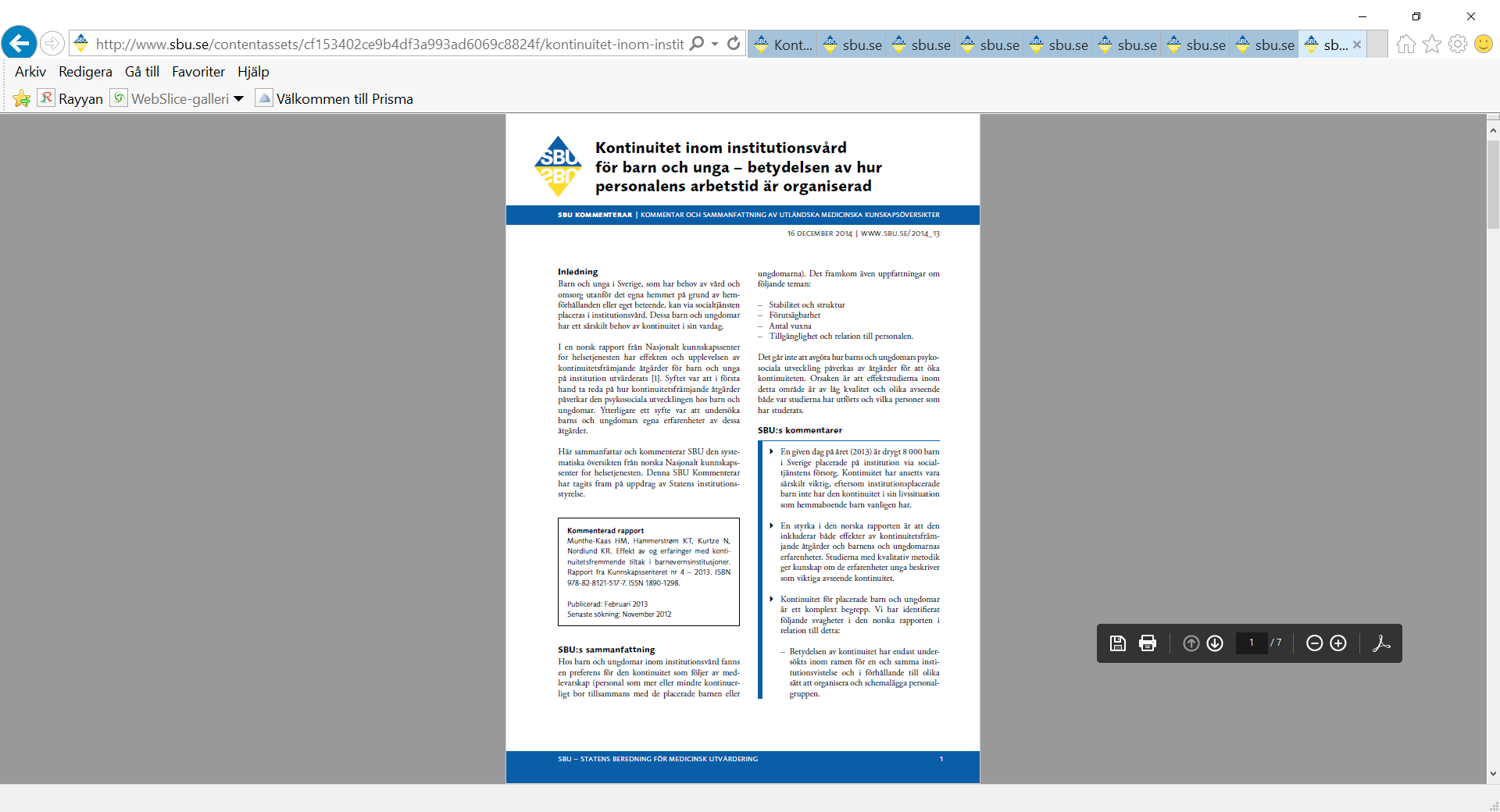 SBU KOMMENTERARsedan 2015
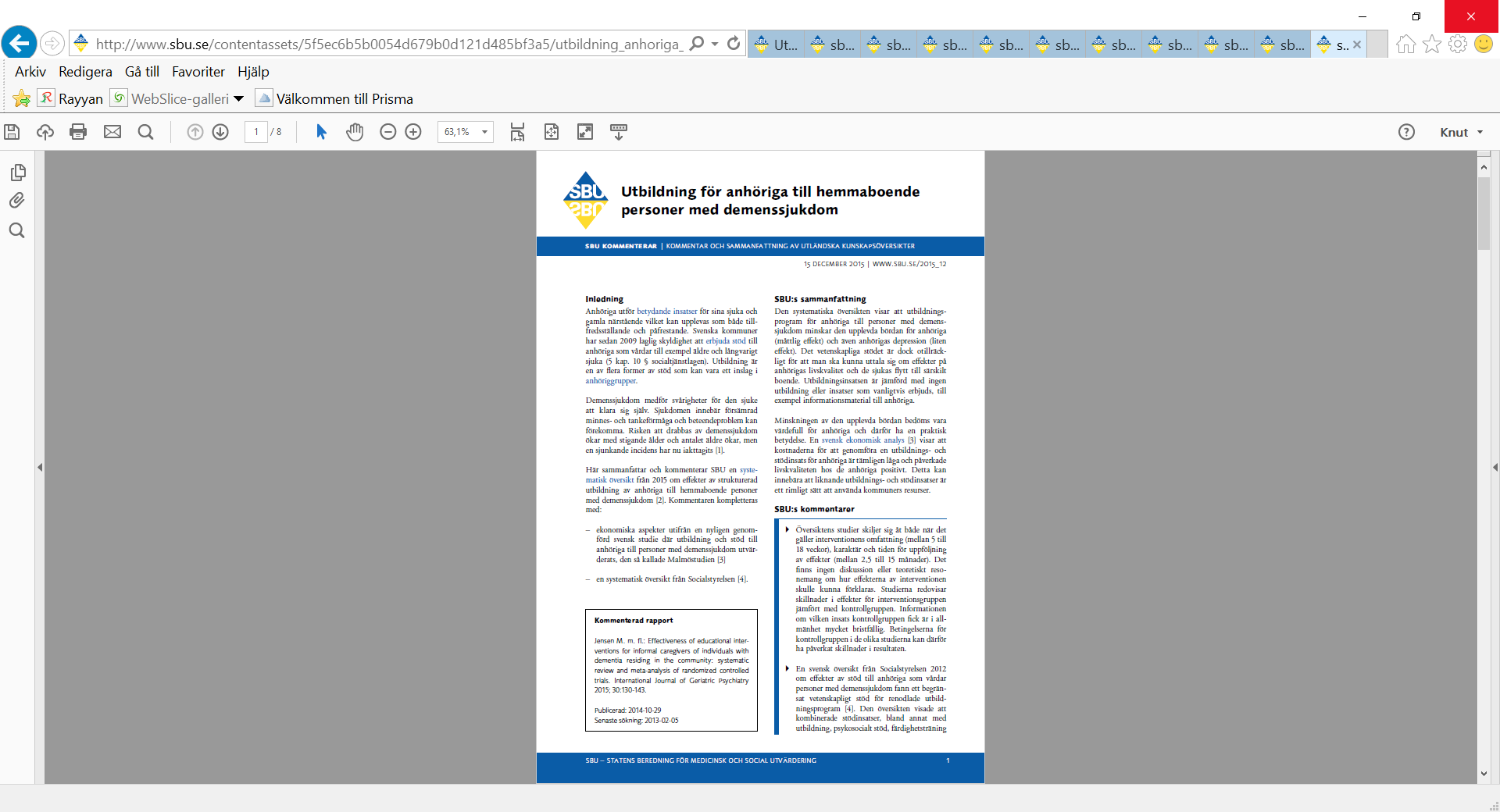 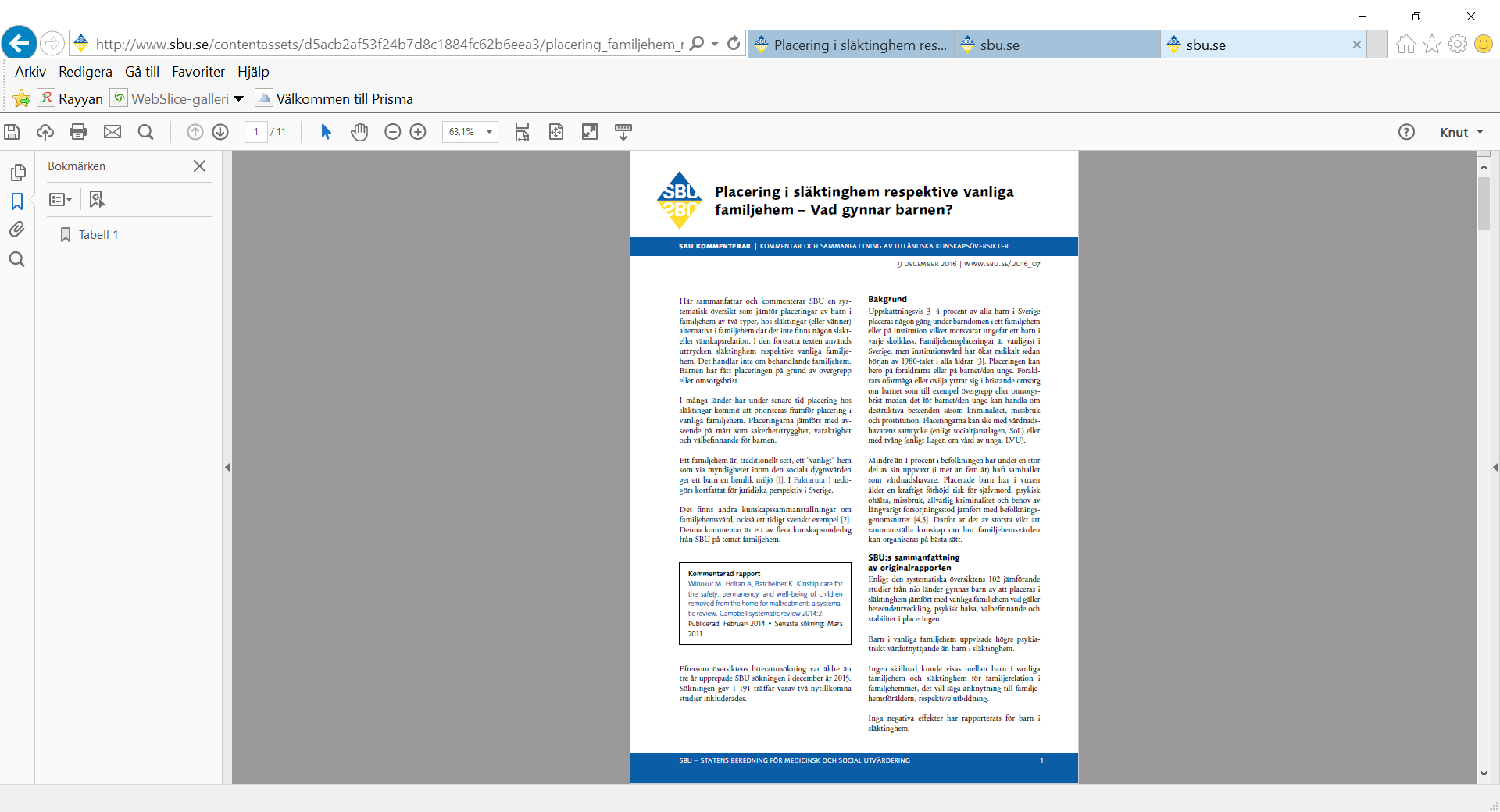 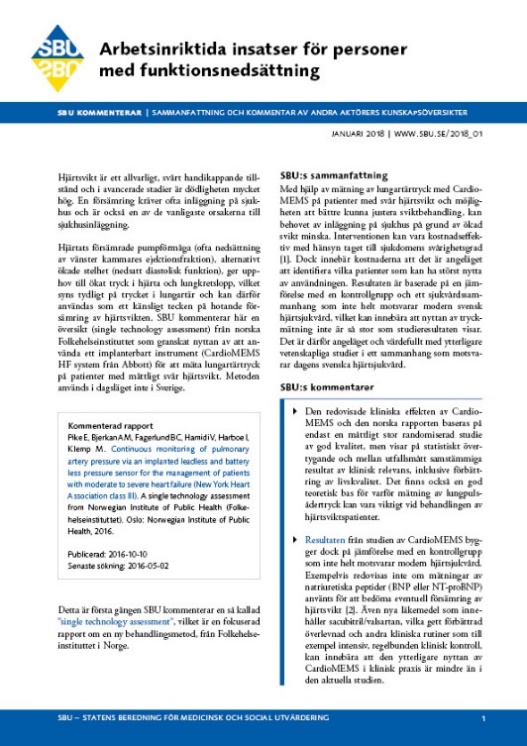 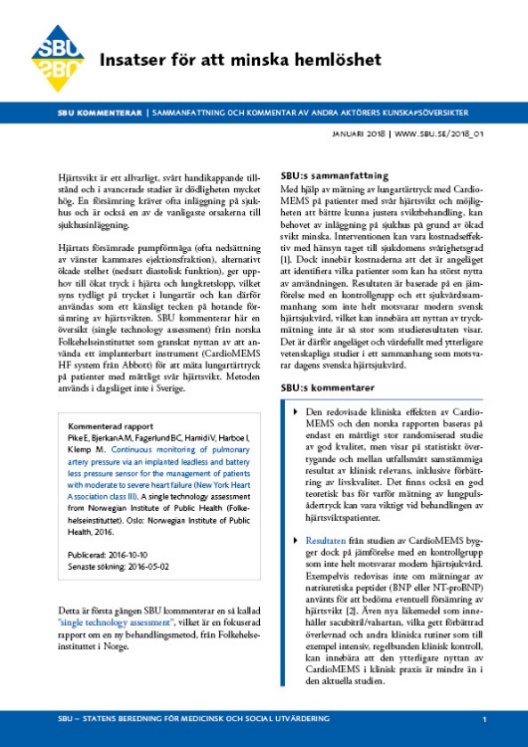 Kommande
Kommande
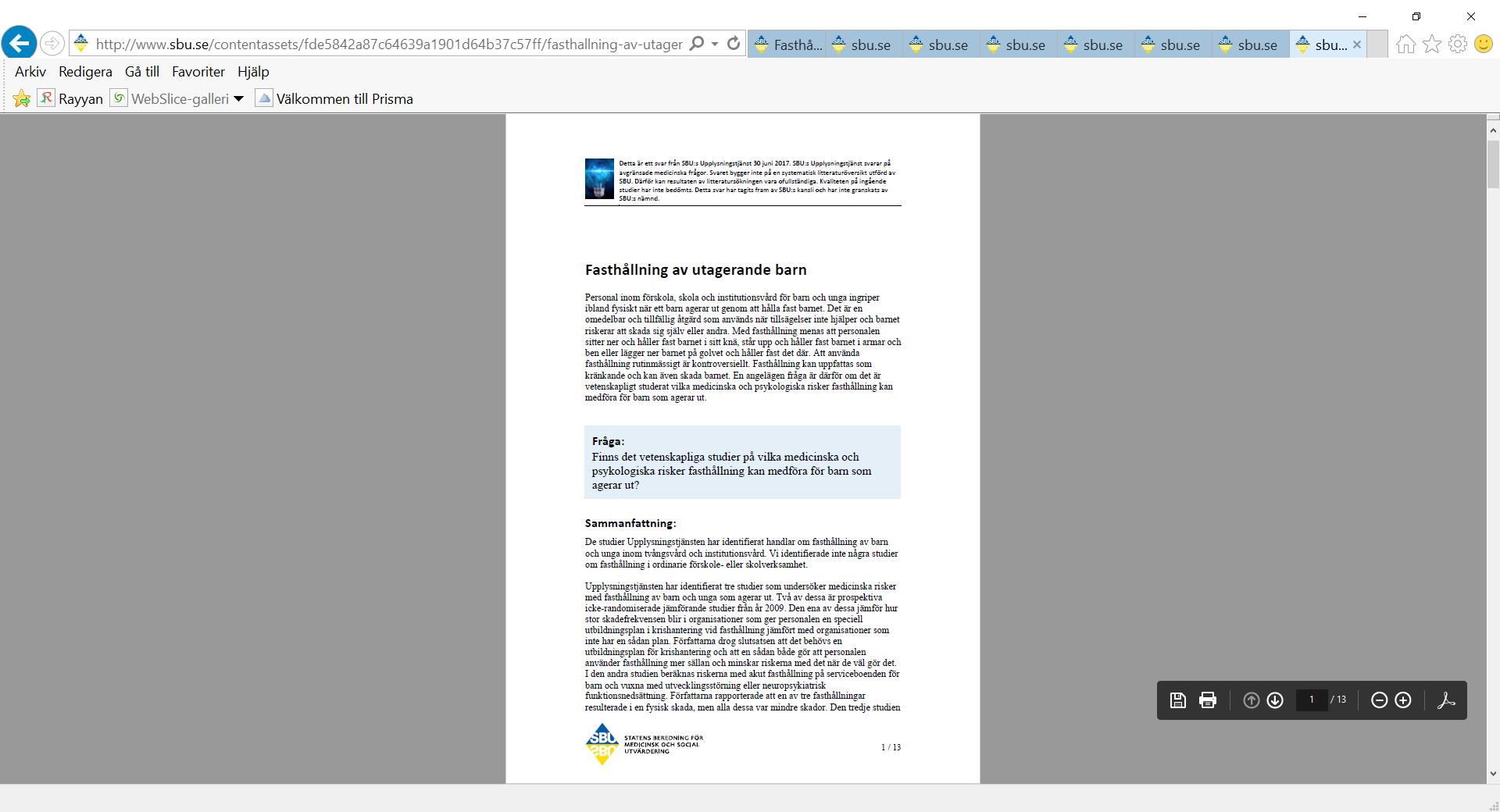 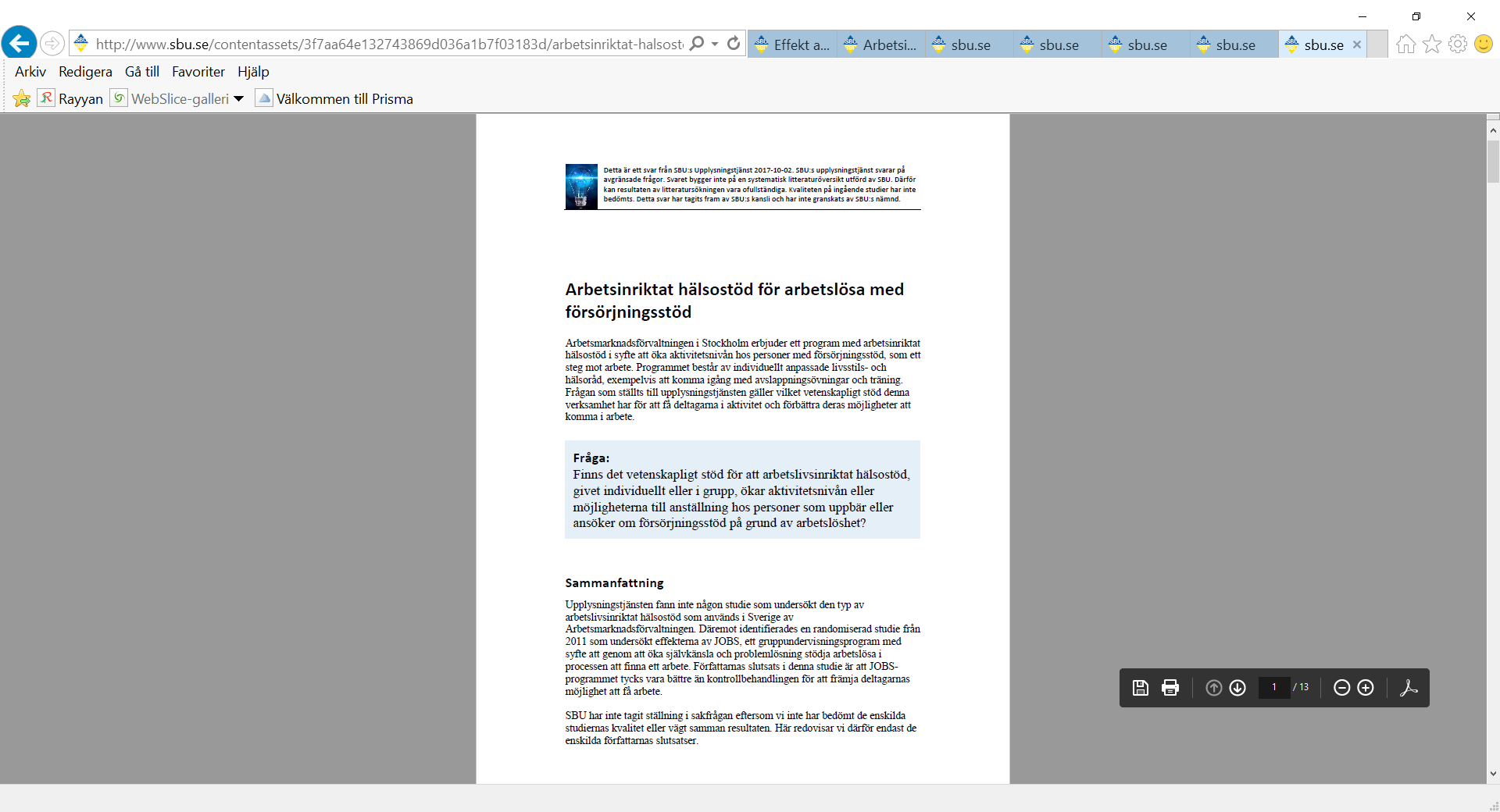 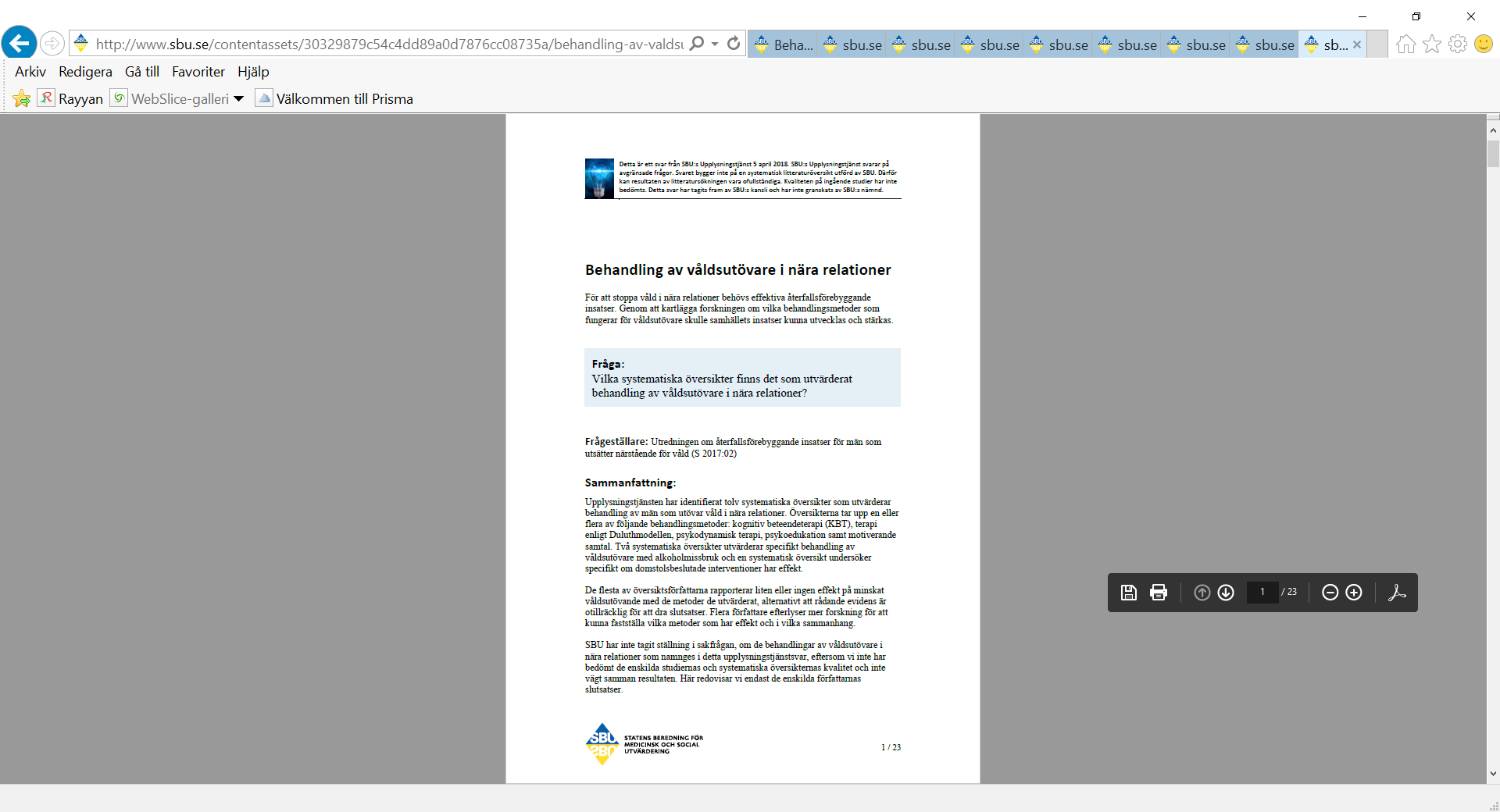 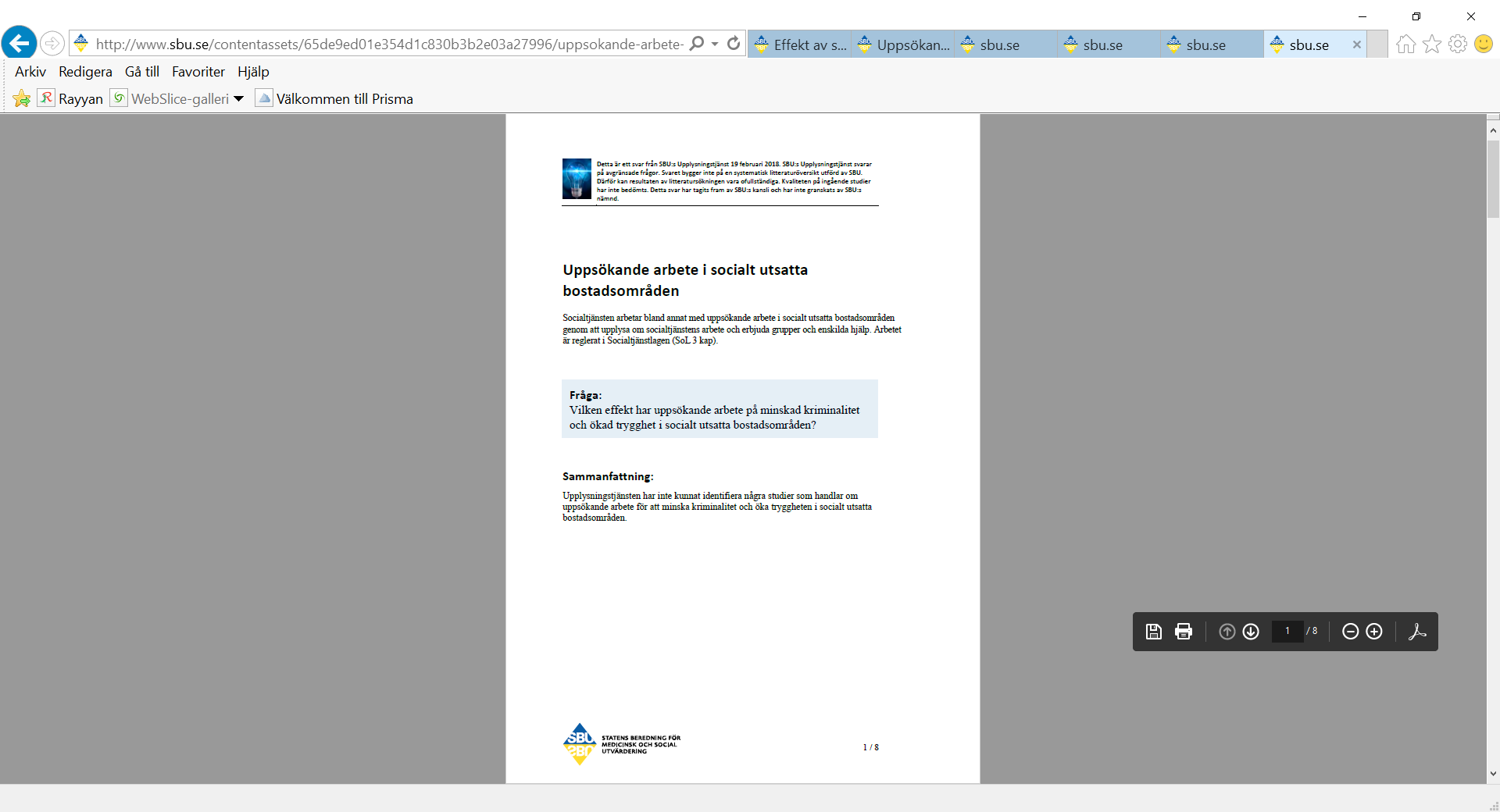 UPPLYSNINGSTJÄNSTsedan 2015
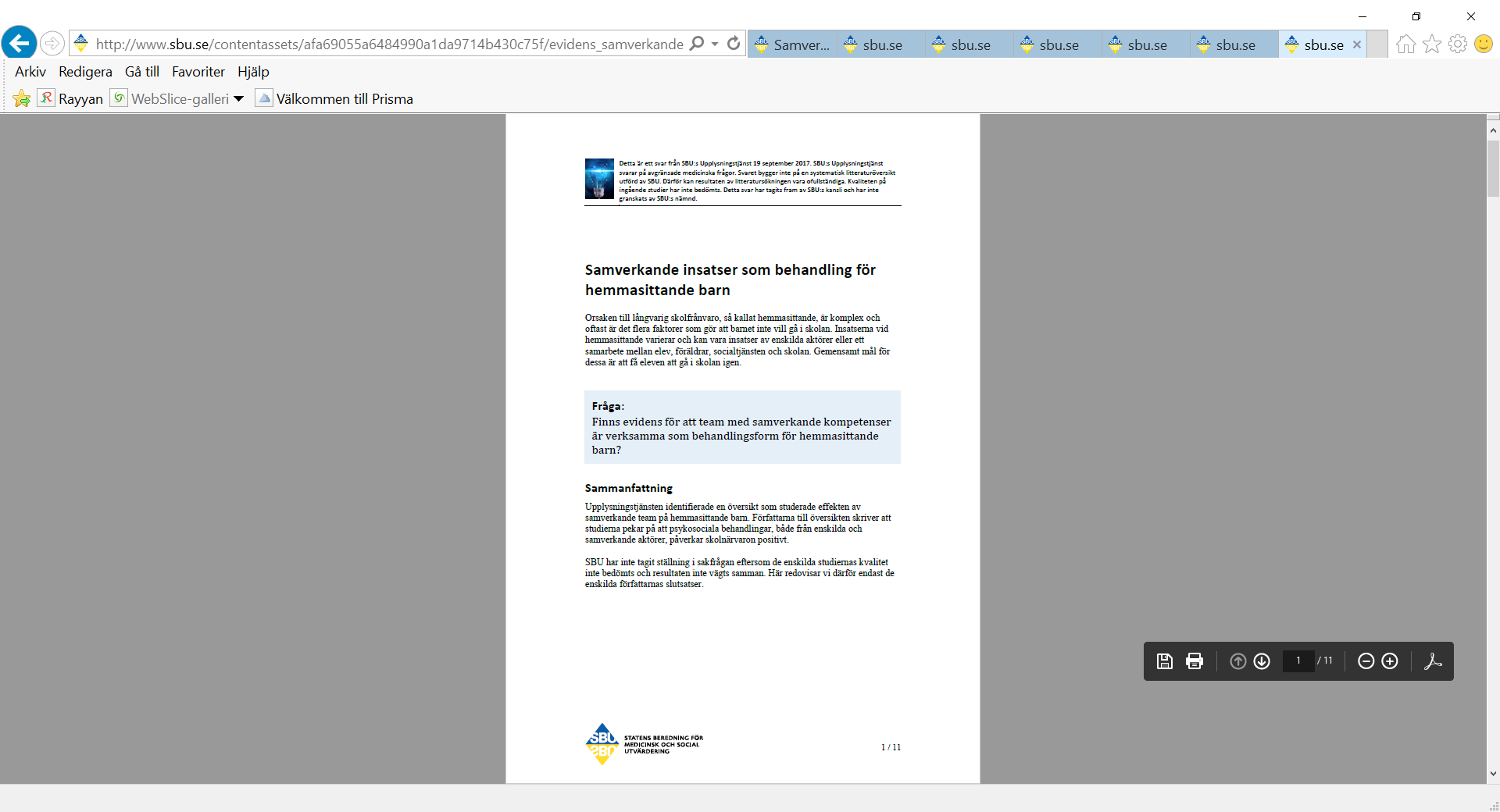 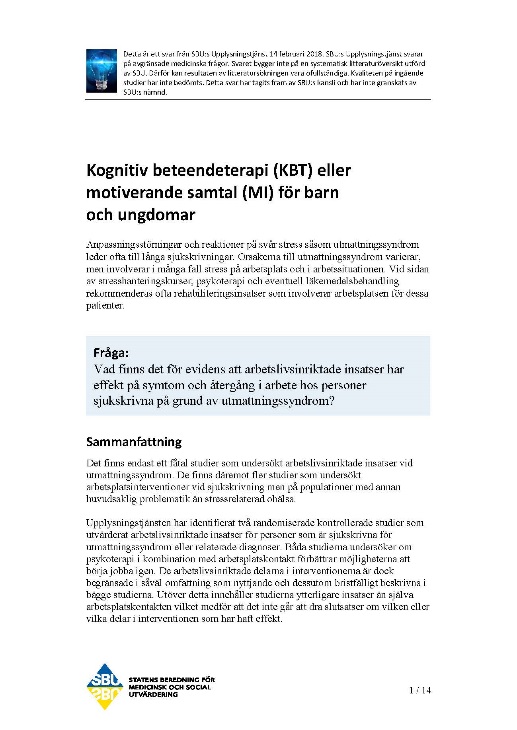 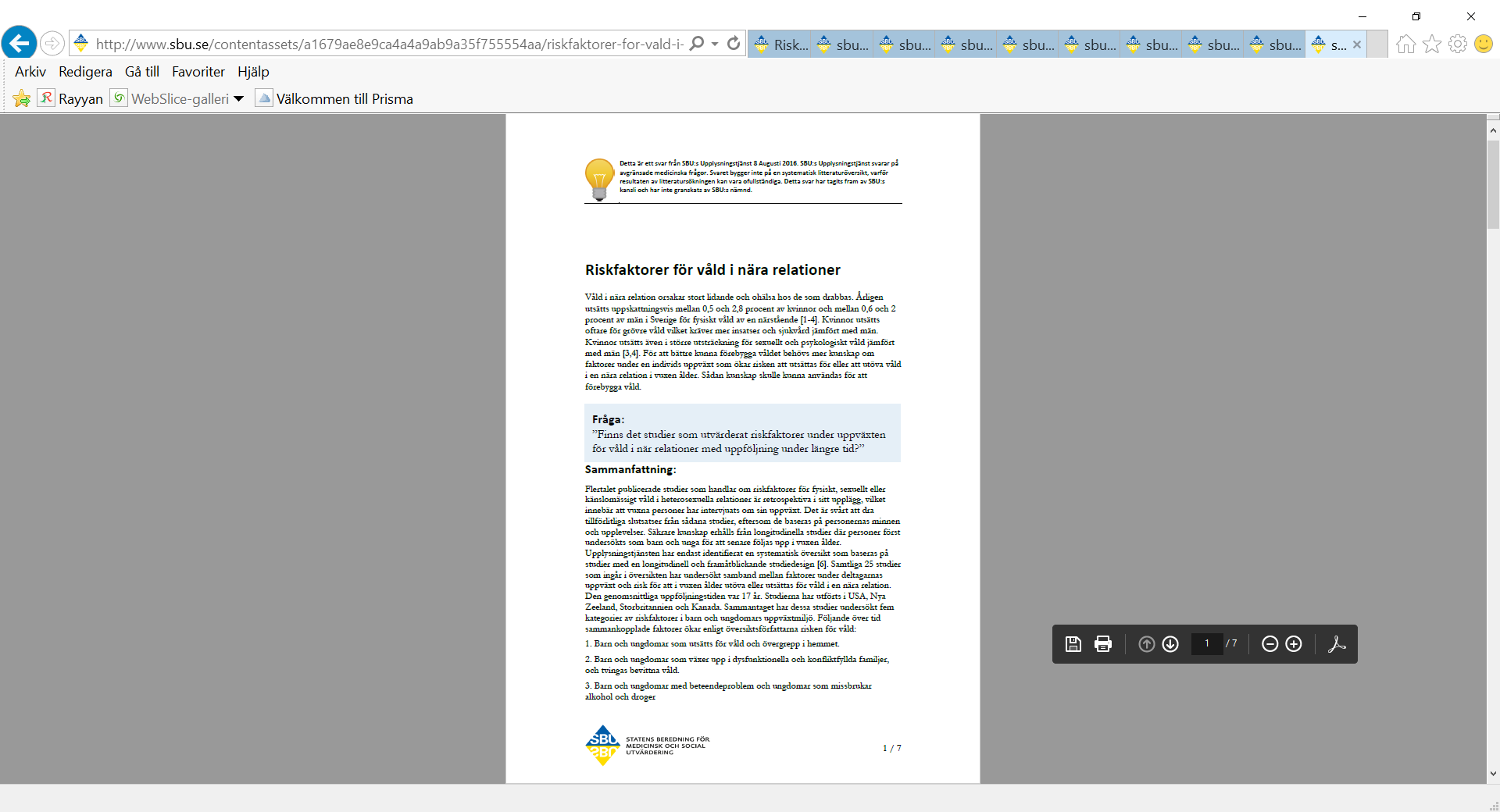 Kommande
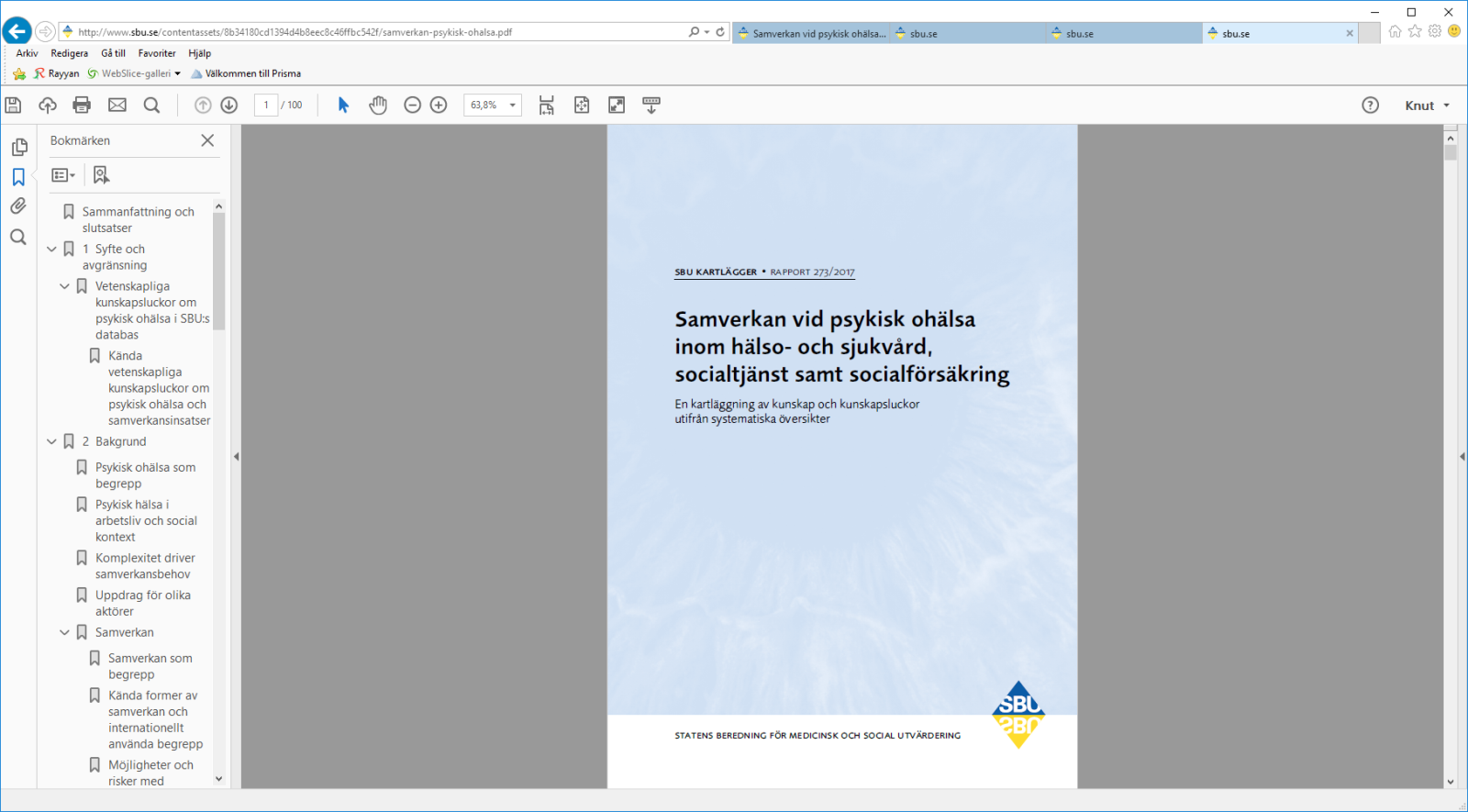 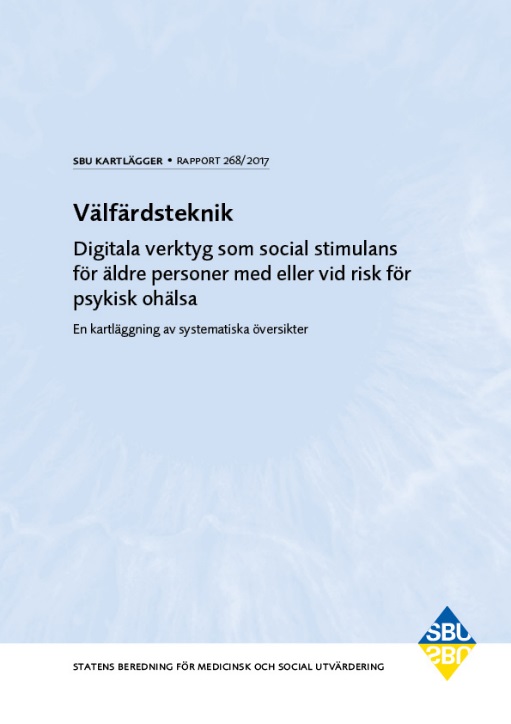 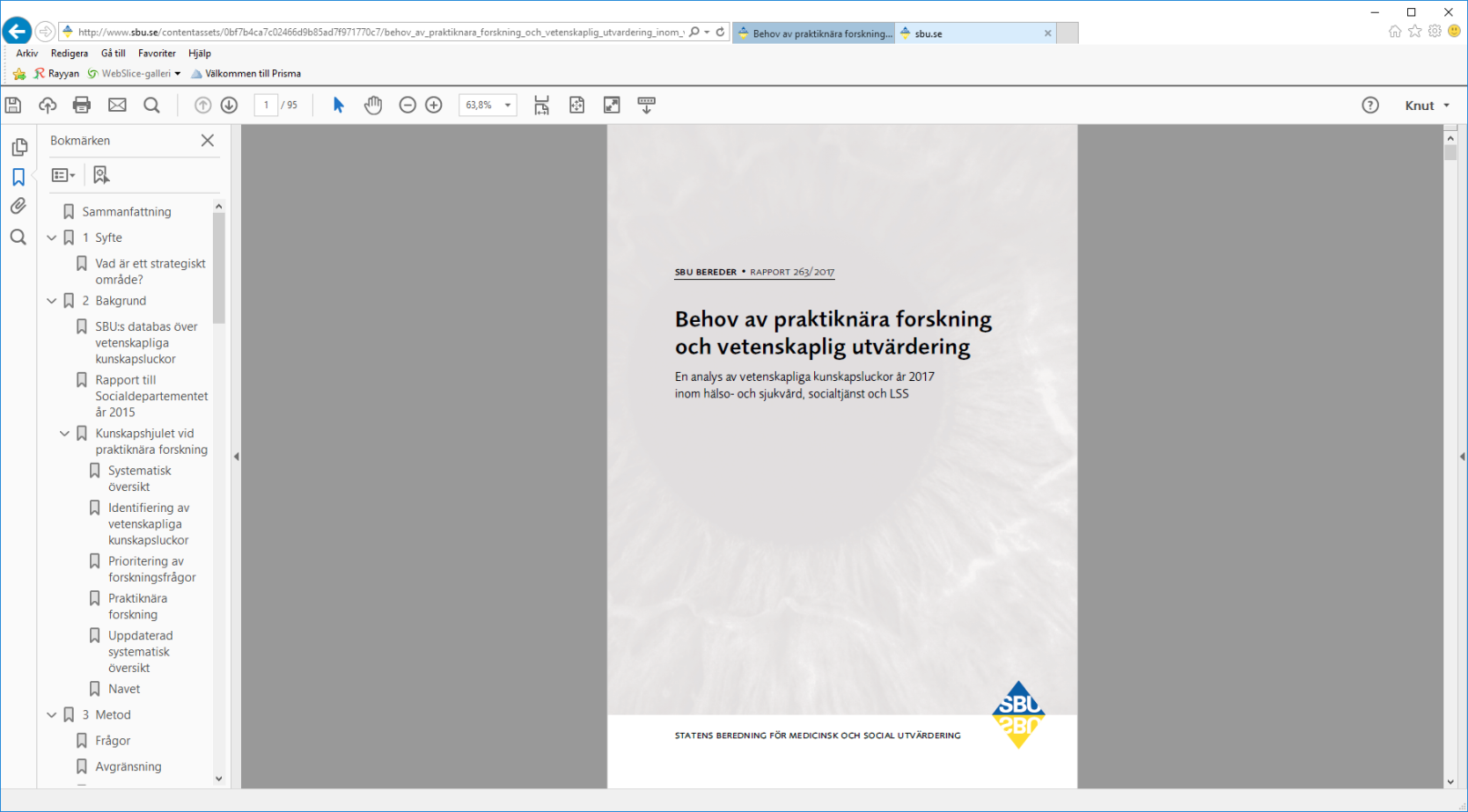 SBU KARTLÄGGER & BEREDERsedan 2015
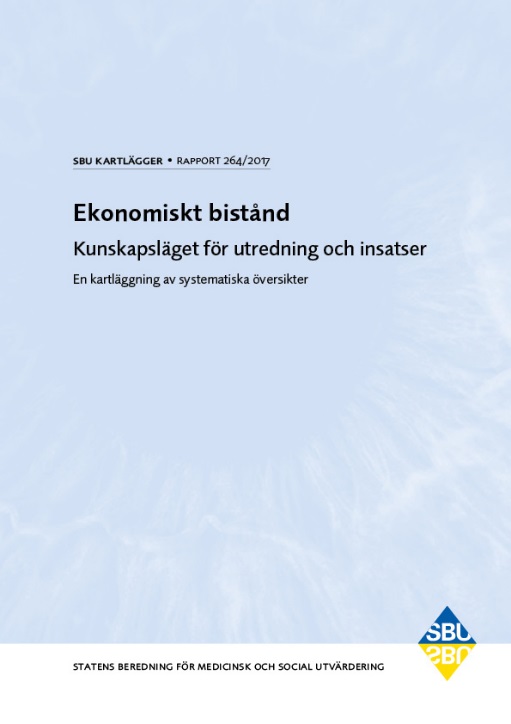 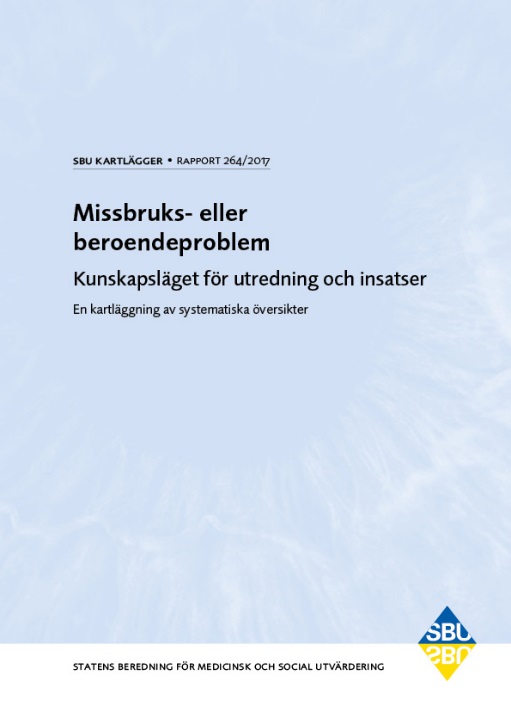 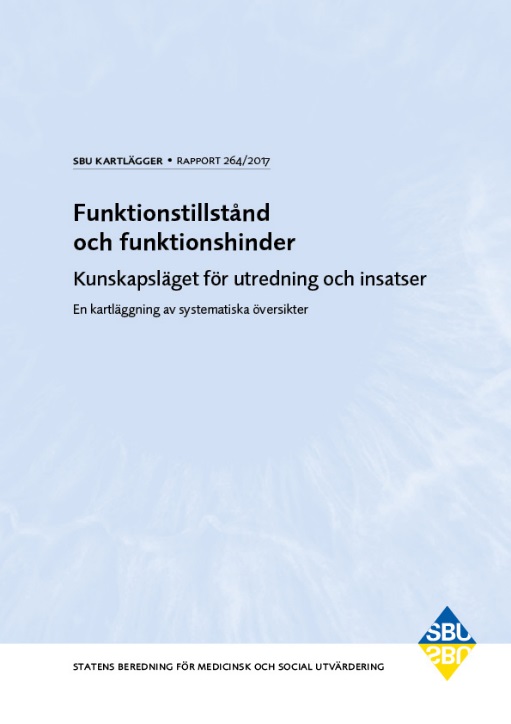 Kommande
Kommande
Abstrakt
5 893
Exkluderade artiklar
5 728
Handsökta
0
Fulltext
166
Exkluderade fulltextartiklar
146
Relevanta fulltextartiklar
20
Låg studiekvalitet
2 studier (2artiklar)
Hög studiekvalitet
0 studie
En svensk studie
Medelhög studiekvalitet
8 studier (18 artiklar)